Decoded 4 – Codes for Electrified HardwareLearning Objectives
Understand the concepts of “fail safe” and “fail secure”, which types of electrified hardware are available with each function, and when to specify them.
Properly apply code requirements for fire door assemblies and positive latching to applications with electrified hardware.
Differentiate between the two code sections relative to electromagnetic locks, and which release devices are required for each application.
Become familiar with delayed egress locks and the applications where doors may be locked in the direction of egress for additional security.
Apply the stairwell reentry requirements to doors serving egress stairs, including the various options allowed by NFPA 101 – The Life Safety Code and the International Building Code.
Decoded 4 – Codes for Electrified Hardware
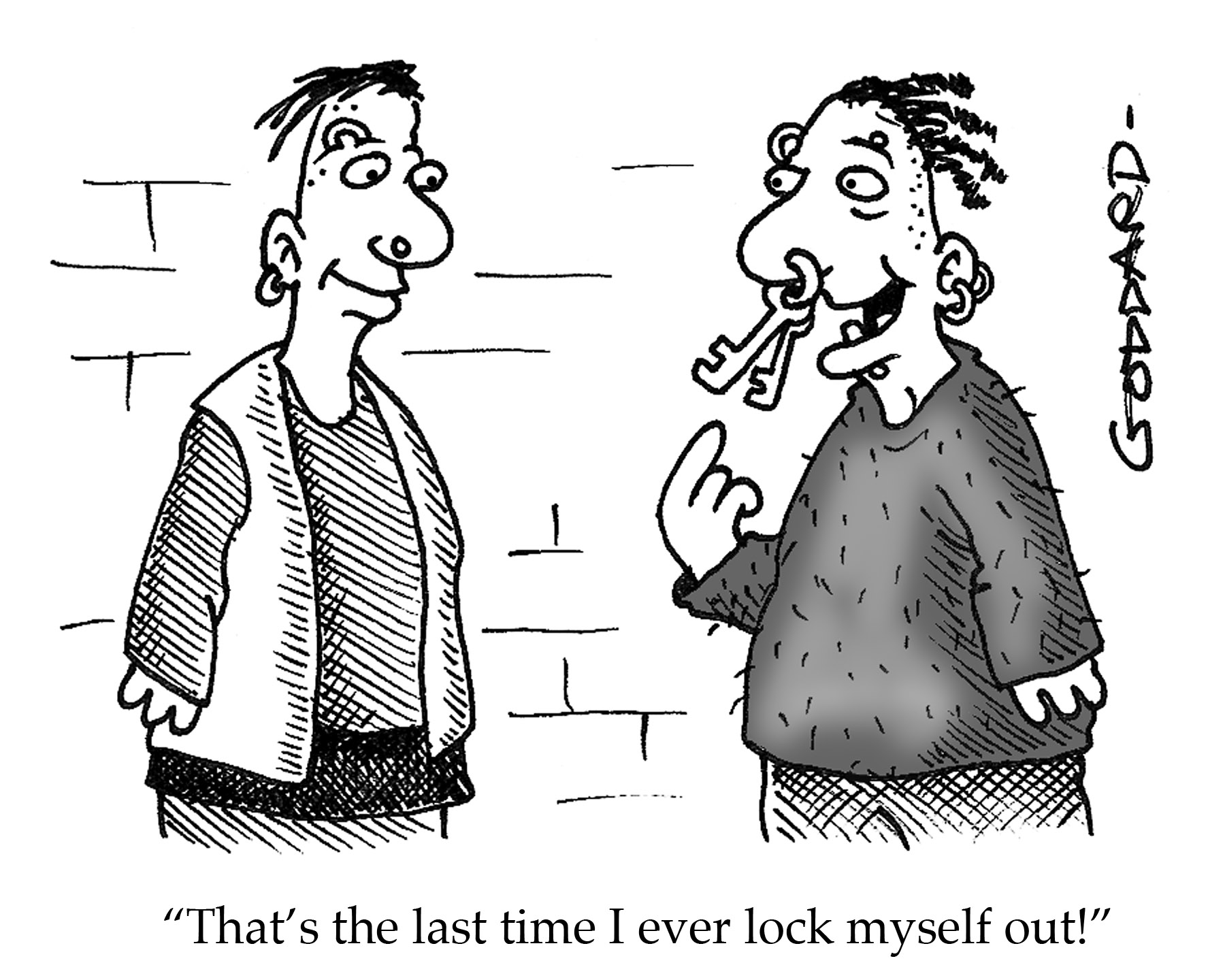 Audio Dial-In - International: 
404-665-9207 
Audio Code: 
781-453-5306
Mute your phone 
(*6 to mute, #6 to unmute).
This webinar is being recorded.
Session 4 – Electrified Hardware
Electric Latch Retraction
Access-Controlled Egress Doors
Electromagnetically Locked Egress Doors
Delayed Egress
Elevator Lobbies
I-2 Special Egress Locks
Stairwell Reentry
Fail Safe vs. Fail SecureElectrified Locks and Electrified Exit Device Trim
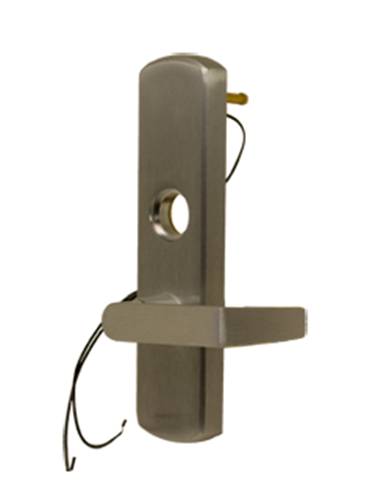 Fail Safe 
When power fails, access-side lever is unlocked
Lock is latched

Fail Secure
When power fails, access-side lever is locked
Lock is latched

Free egress
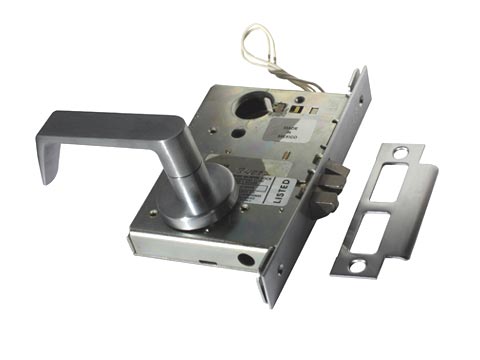 Fail Safe vs. Fail SecureElectric Strikes
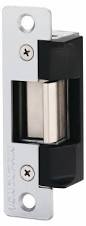 Fail Safe 
When power fails, keeper is free
Latch can be pulled through keeper

Fail Secure
When power fails, keeper is secure
Latch is captured behind keeper

Free egress
What type of electric strikes are required when used on fire doors?
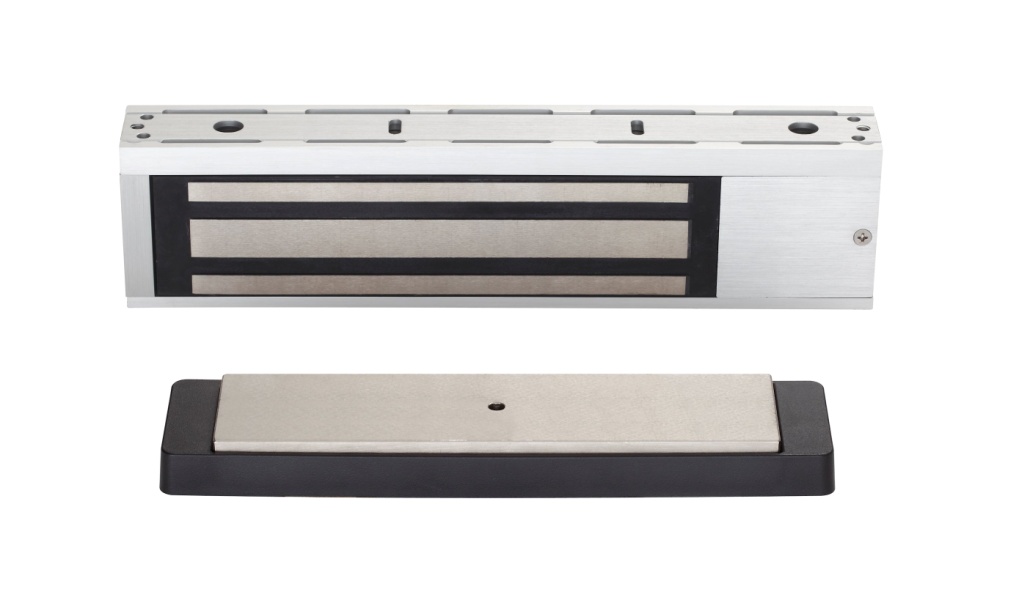 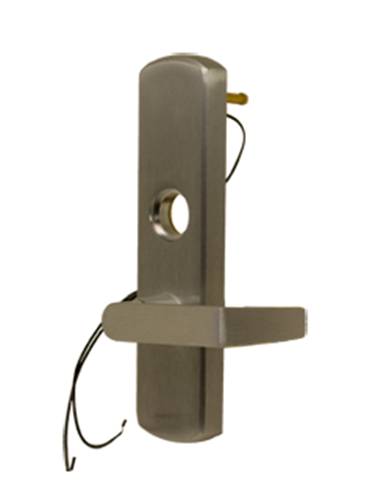 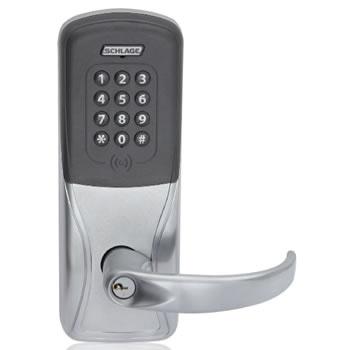 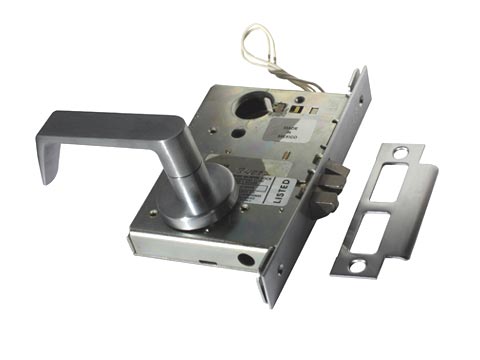 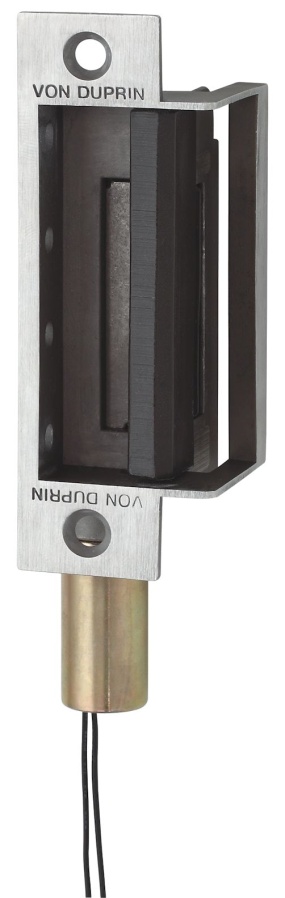 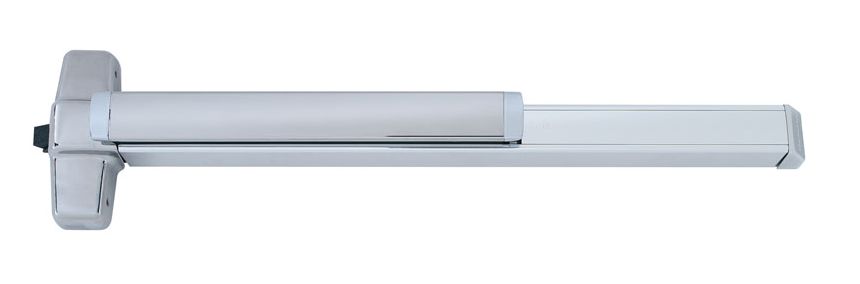 *
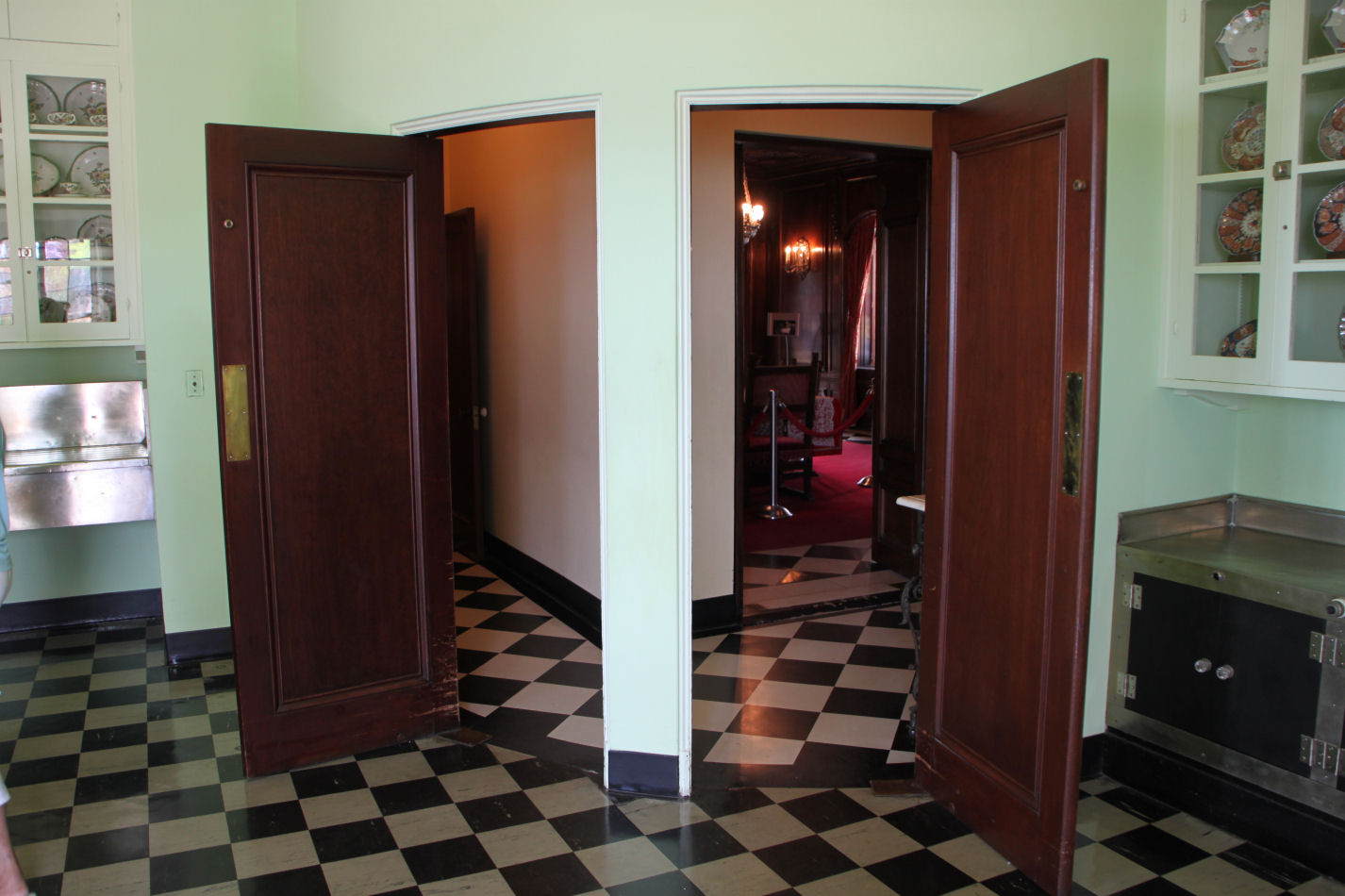 Door #101Fine Dining
Existing kitchen
Need new doors due to 20-minute fire rating
Restaurant manager                                                                      does not want doors to                                                  latch because of the noise and inconvenience
No locking required
One door will swing into kitchen, one door will swing out

What code-compliant product should we use?
Electric Latch Retraction (EL / QEL)
Latch can be held retracted electrically
Must project upon fire alarm for fire rated doors so doors are latched to deter smoke and flames
Refer to NFPA 80 
EL/QEL may also be used to release latch for automatic doors
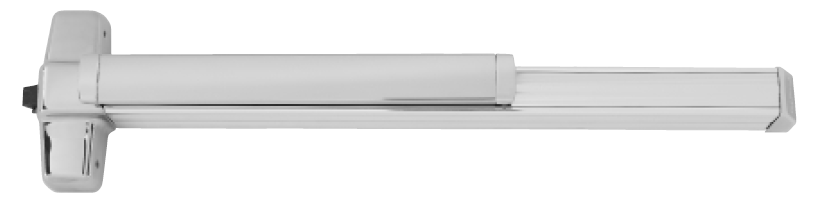 Coordinate auto op actuators with the access control system!
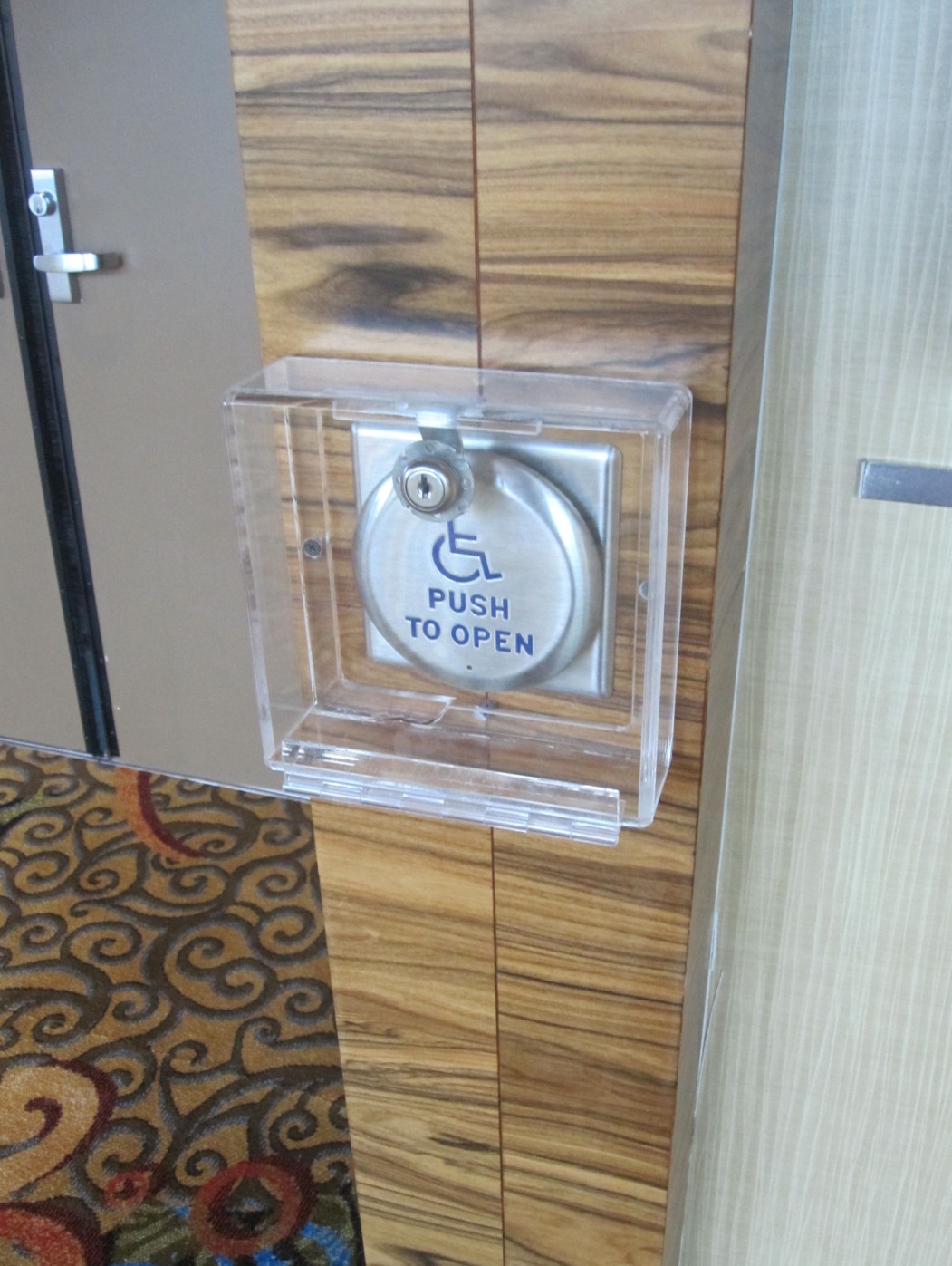 What’s wrong with this picture?
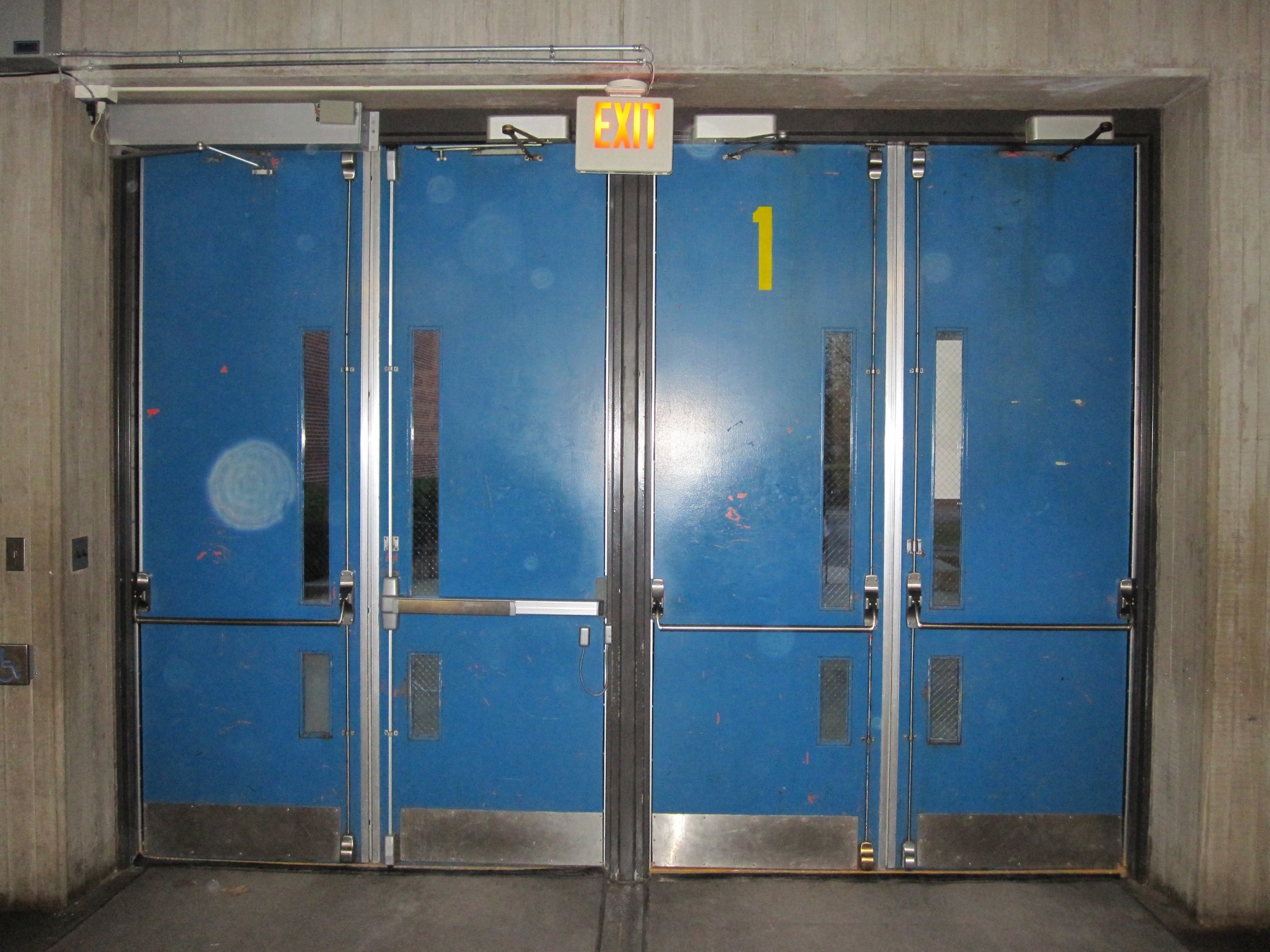 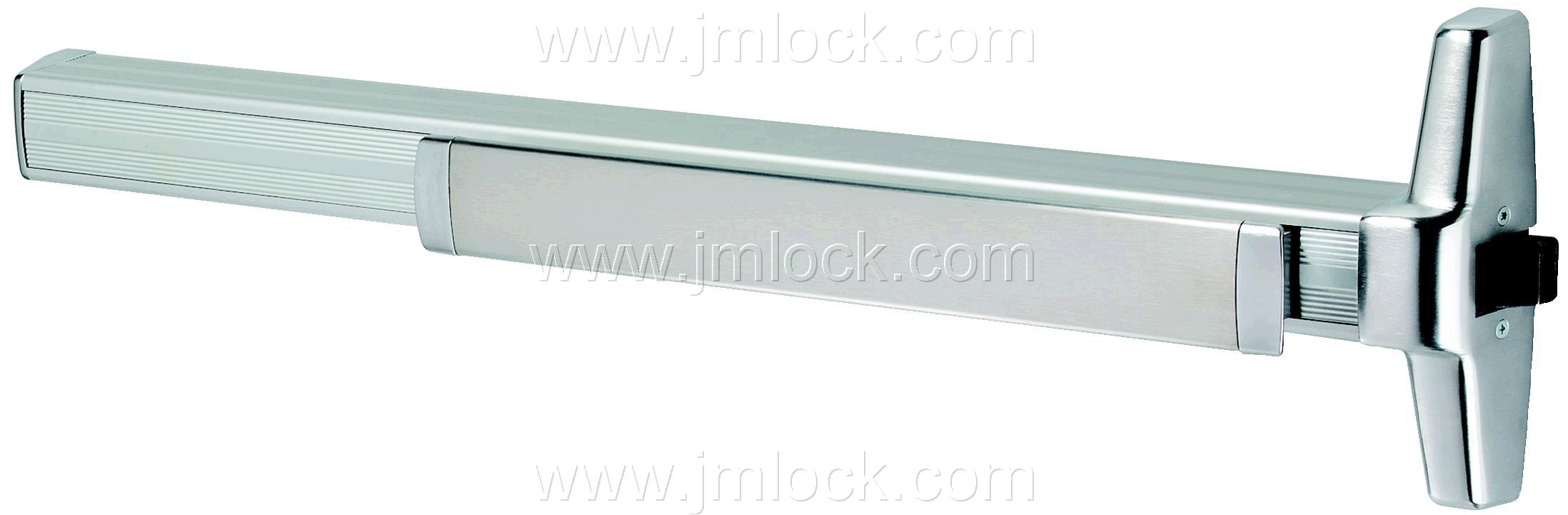 Electric Latch Retraction

Apply Power – Latch Retracts

Remove Power – Latch Projects

Fire alarm can initiate latching.
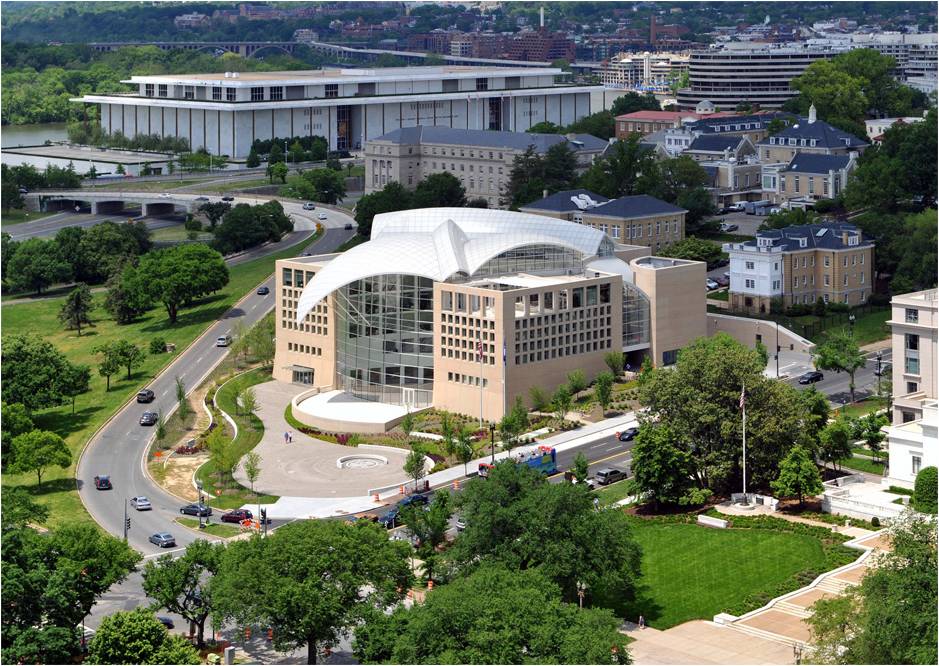 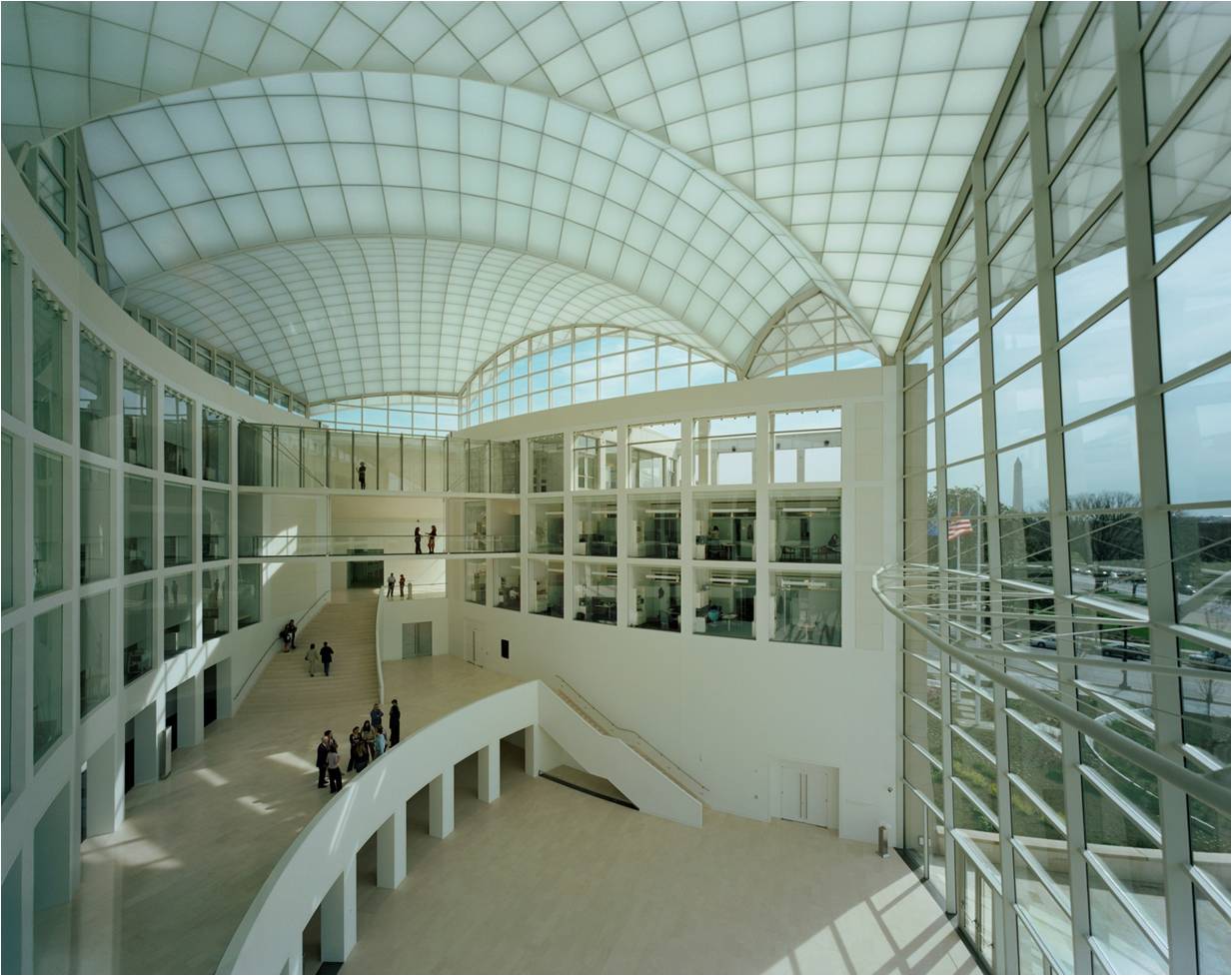 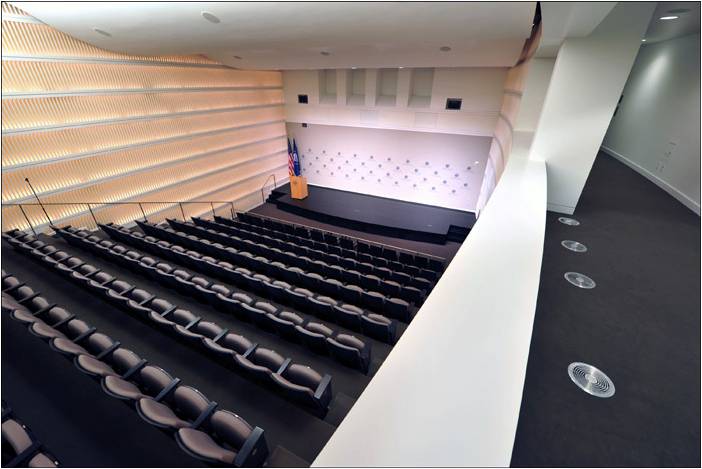 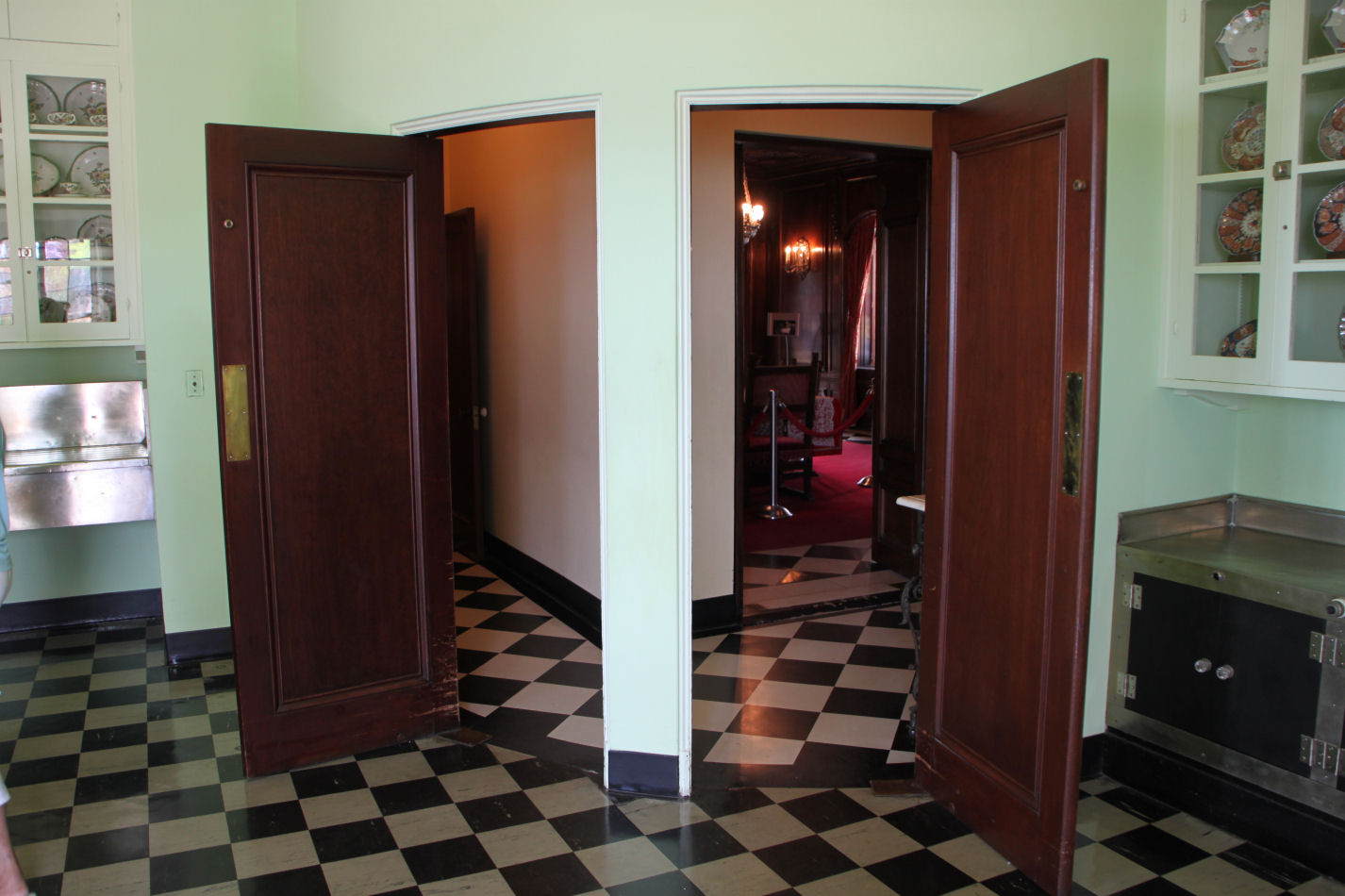 Door #101Fine Dining
Existing kitchen
Need new doors
Fire Rating: 20 minutes
Restaurant manager                                                                      does not want doors to                                                  latch because of the noise
One door will swing into kitchen, one door will swing out

What code-compliant product should we use?
What other electronic components do we need to specify?
Don’t forget your conductors…
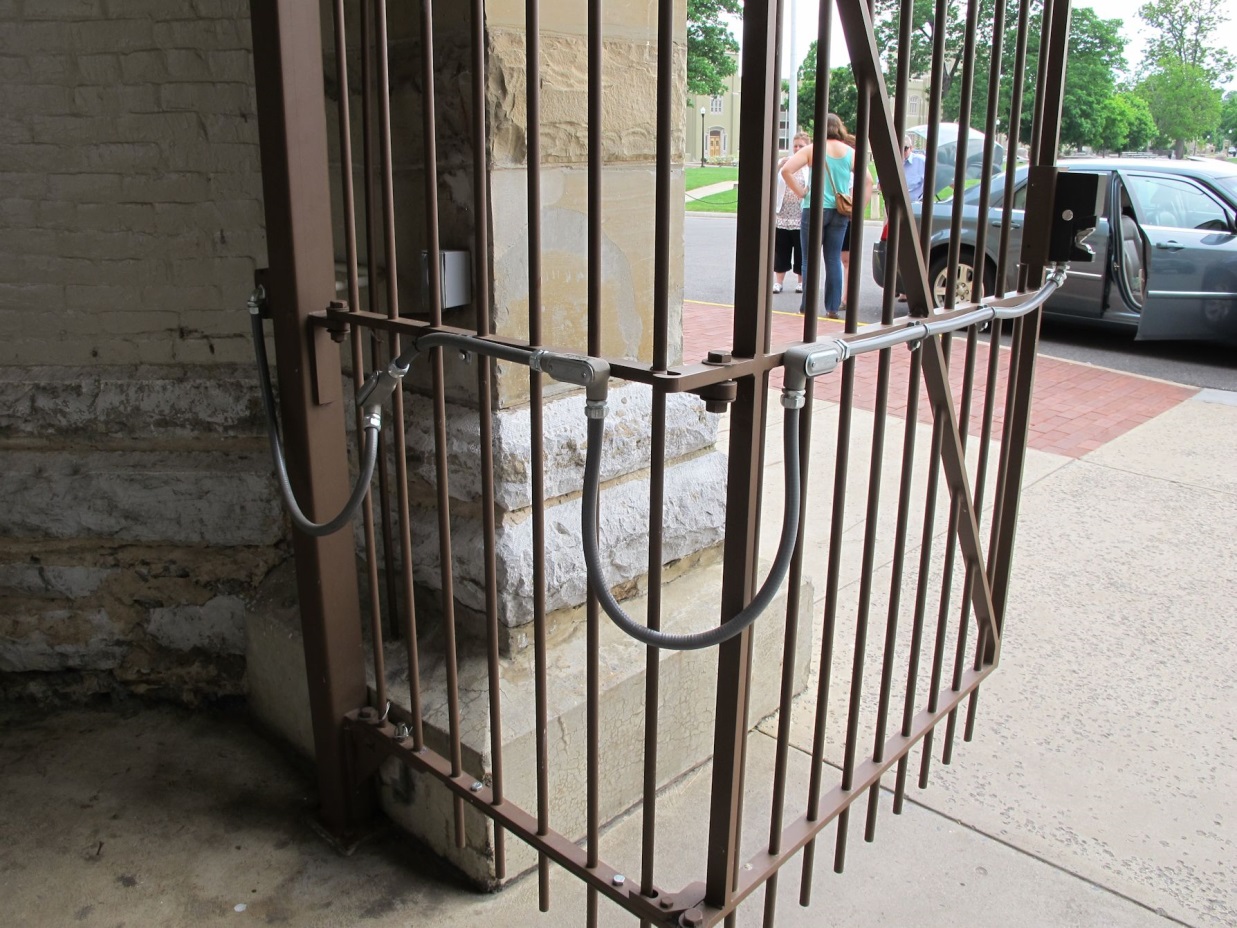 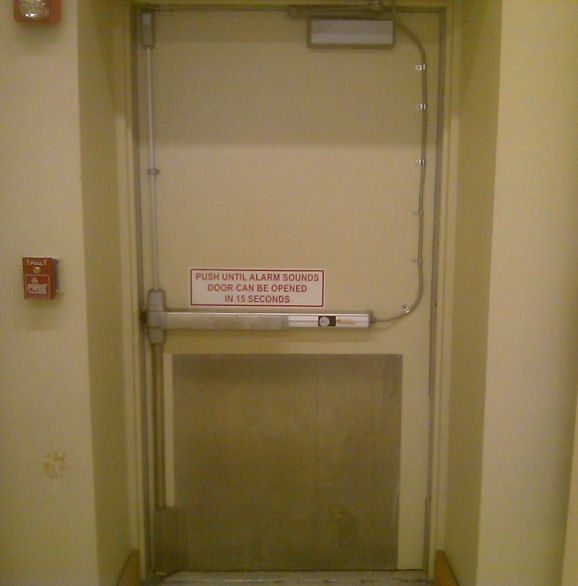 Don’t forget your conductors…
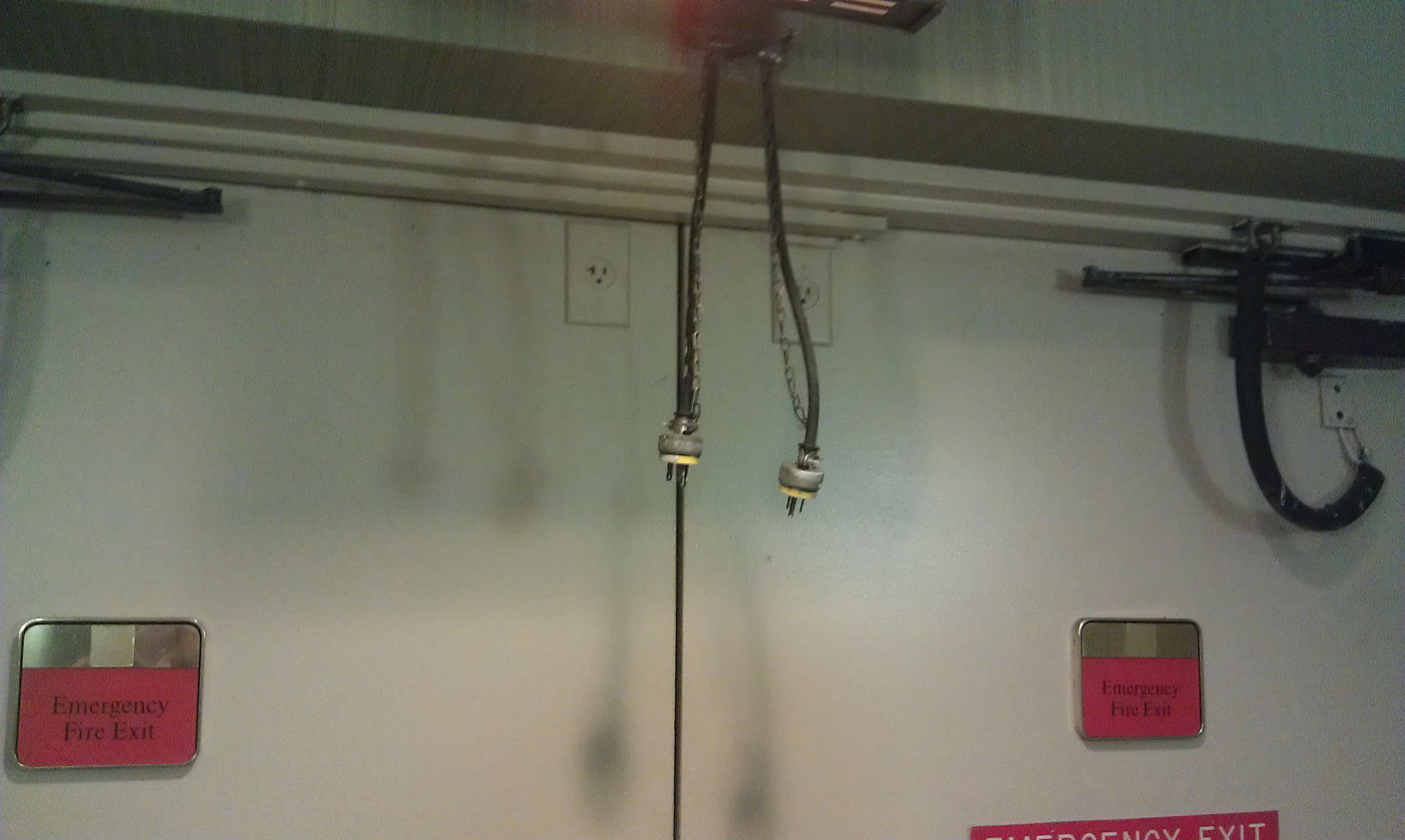 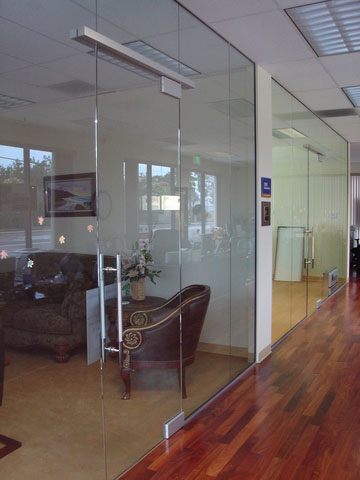 Door #102All Glass
Existing glass door – no stiles or rails
Access control system will lock/unlock door on a time schedule
Free egress is required

What code-compliant product should we use?
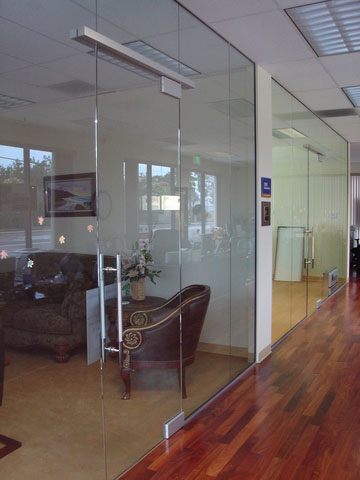 Door #102All Glass
Existing glass door – no stiles or rails
Access control system will lock/unlock door on a time schedule
Free egress is required

What code-compliant product should we use?
What mag-lock mounting option is required for this door?
Access-Controlled Egress Doors
Used to control and monitor access.
Must also provide life safety.  
Typically an electro-magnetic lock, access control device, and required release devices.
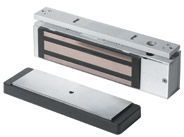 Not all doors with access control are Access-Controlled Egress Doors!
Controlled Access / Free Egress – hardware allows egress independent of access control system
Delayed Egress – 15-second delay
Stairwell Reentry – fail-safe lock
I-2 (Hospitals / Nursing Homes) – fail-safe locks
Elevator Lobbies (NFPA 101 only) – fail-safe locks
Electromagnetically Locked Egress Doors – mag-lock with door-mounted release
Access Controlled Egress Doors – mag-lock with motion sensor release
Access-Controlled Egress Doors
Entrance doors & tenant entrance doors
IBC Groups A, B, E, I-2, M, R-1 or R-2
NFPA 101 – where allowed by occupancy chapter

A sensor unlocks the lock
Power loss to lock unlocks the door
Manual release device (with sign) unlocks door for 30 seconds, independent of access control system
Actuation of fire/sprinkler system (if provided) unlocks door
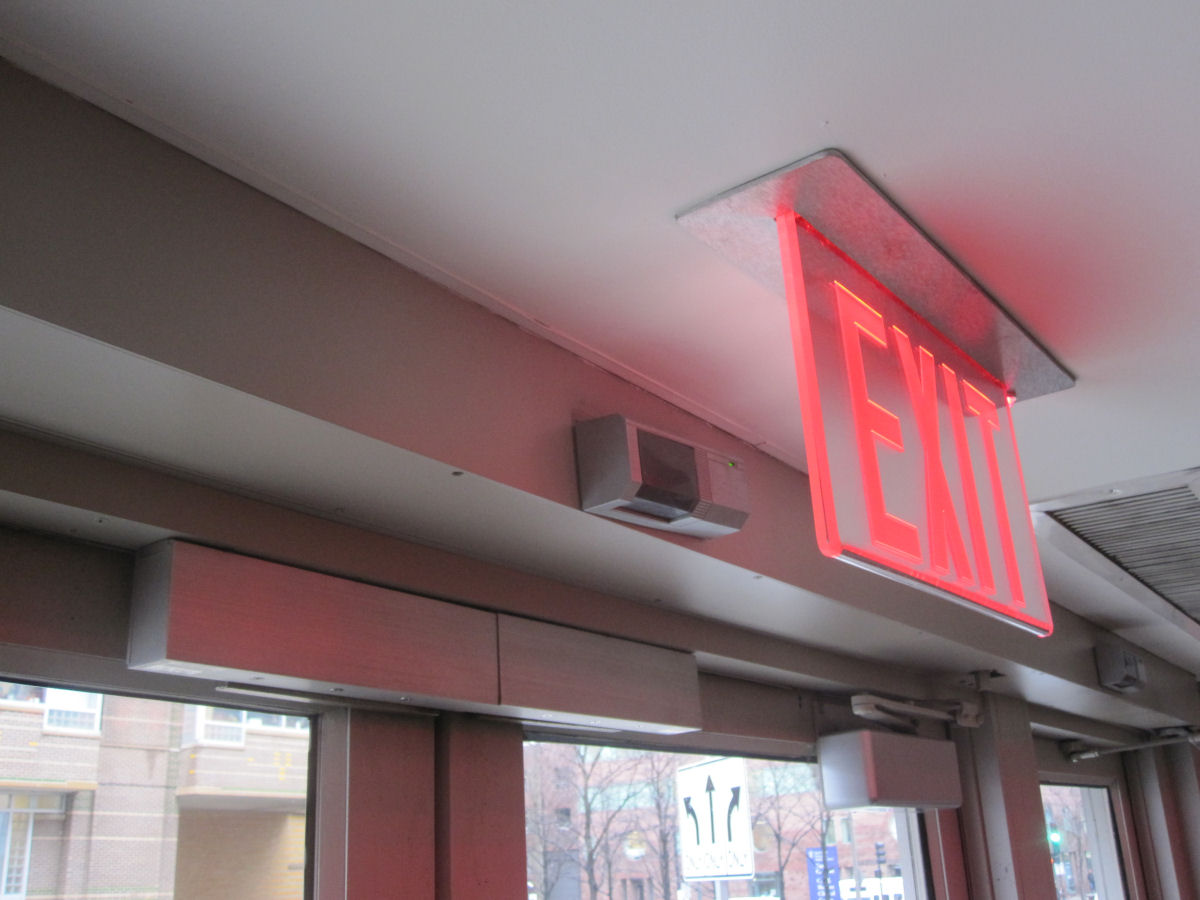 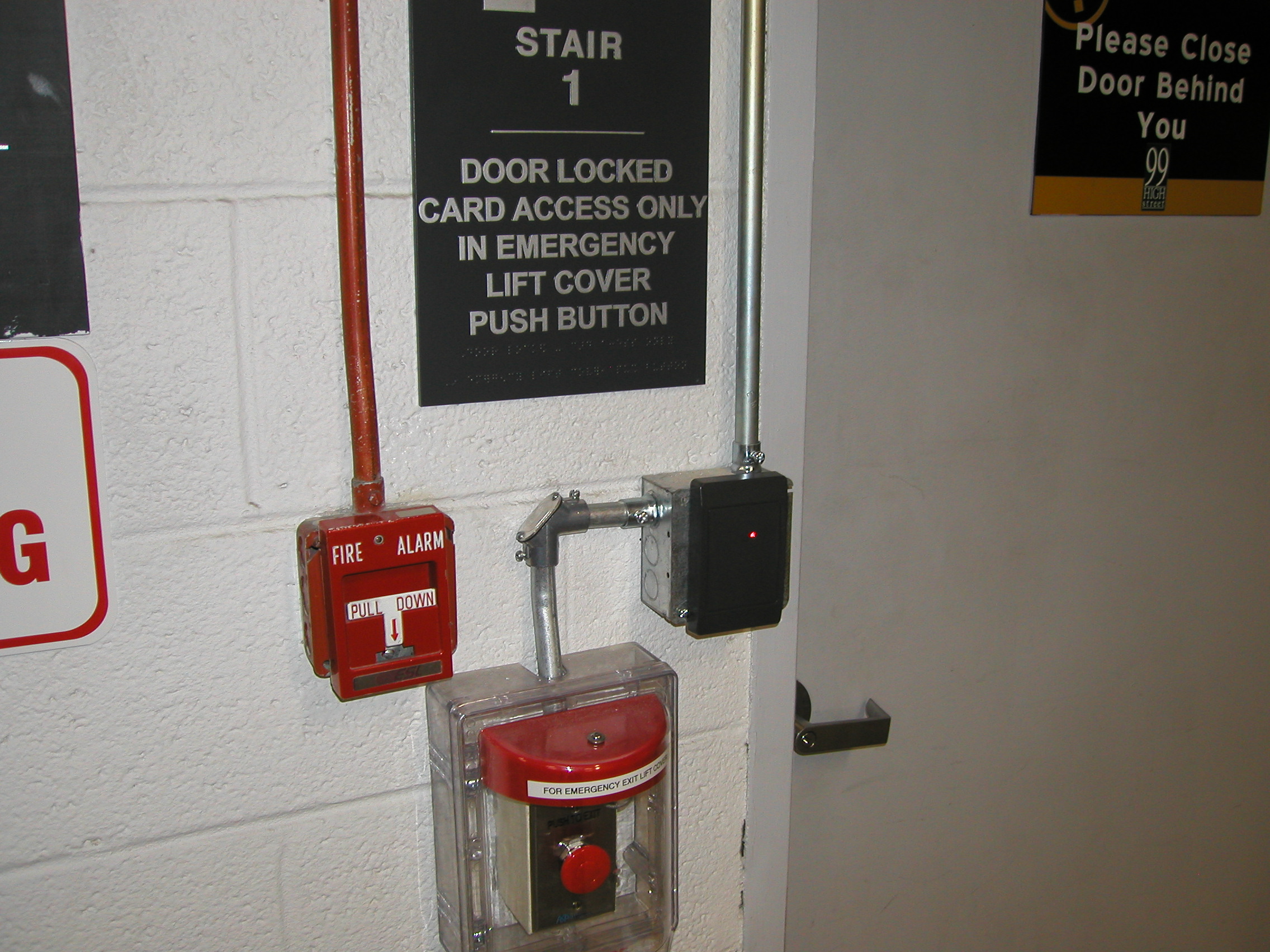 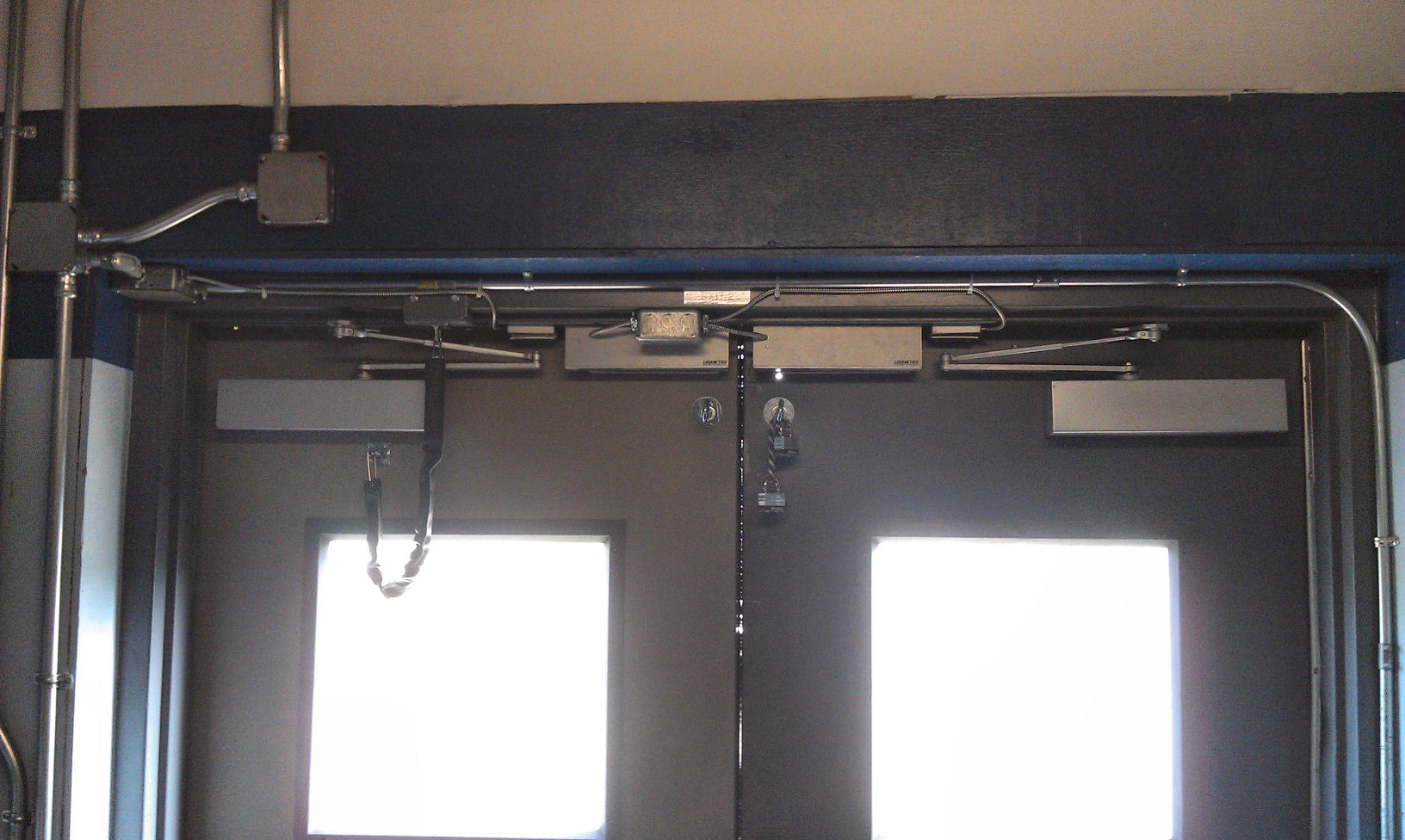 Mag-Locks can be an option for gates, but you may need a variance for the release devices.
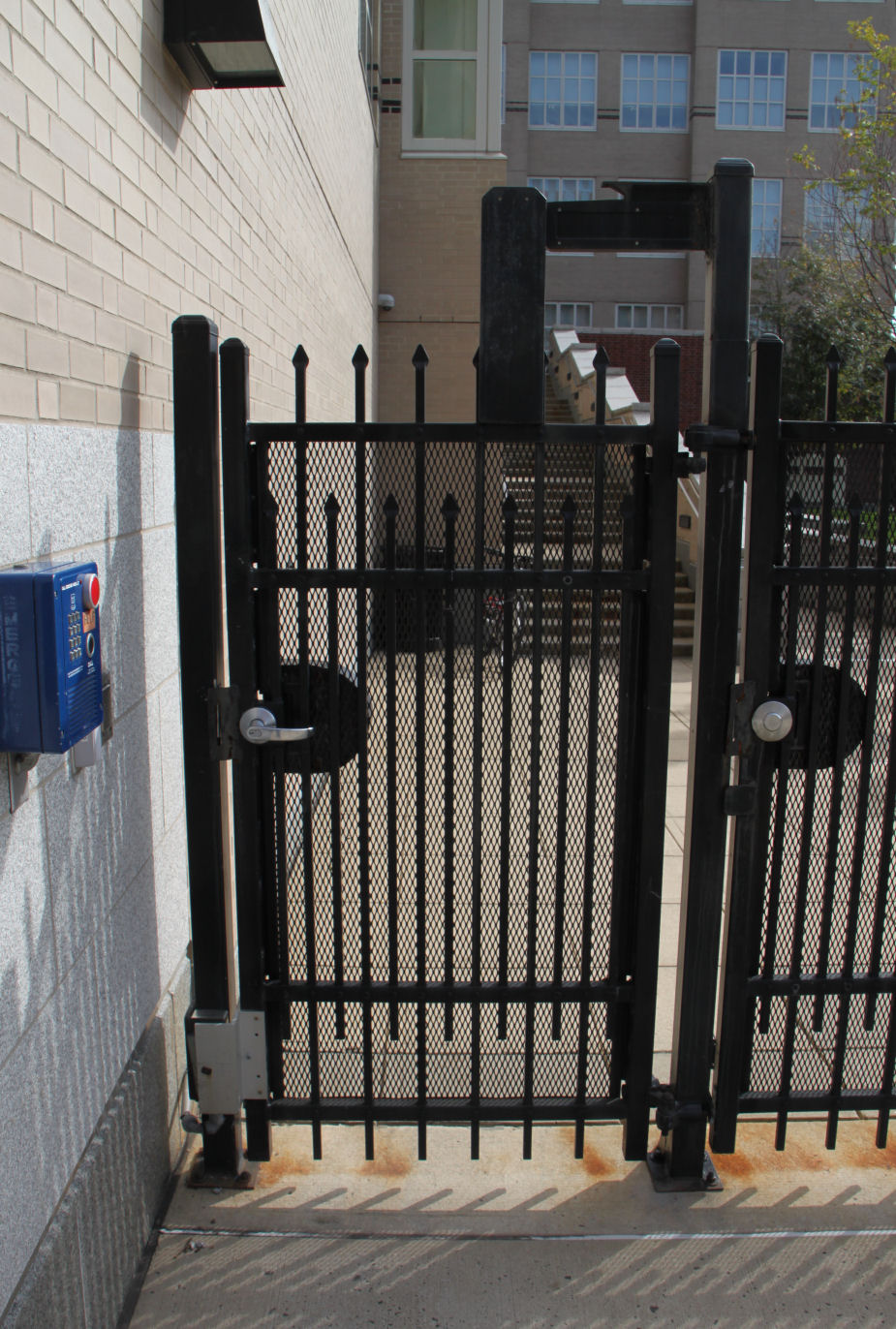 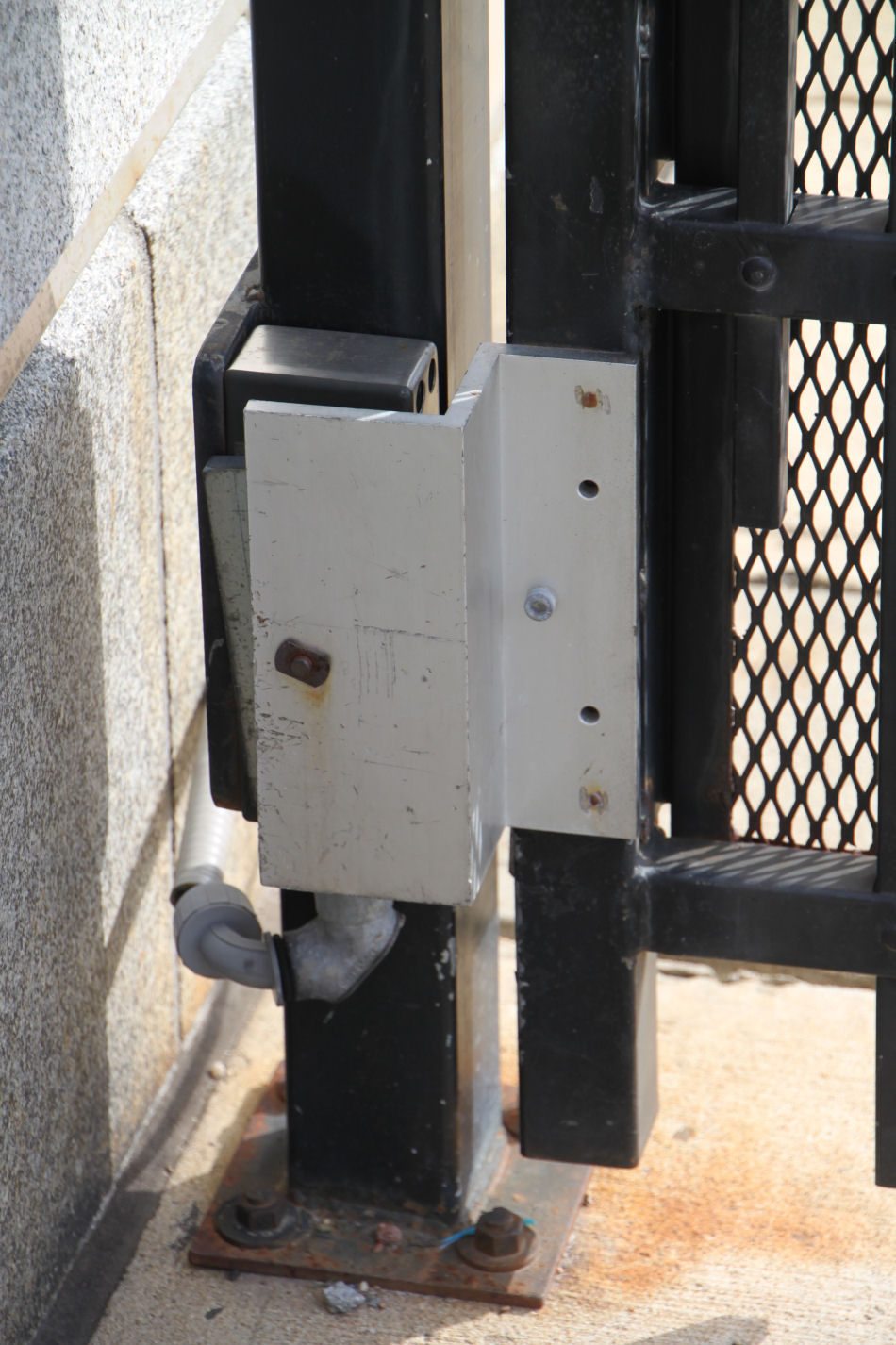 TJ Bracket
With gates, you also need to think about conductors, closers, and access to hardware.
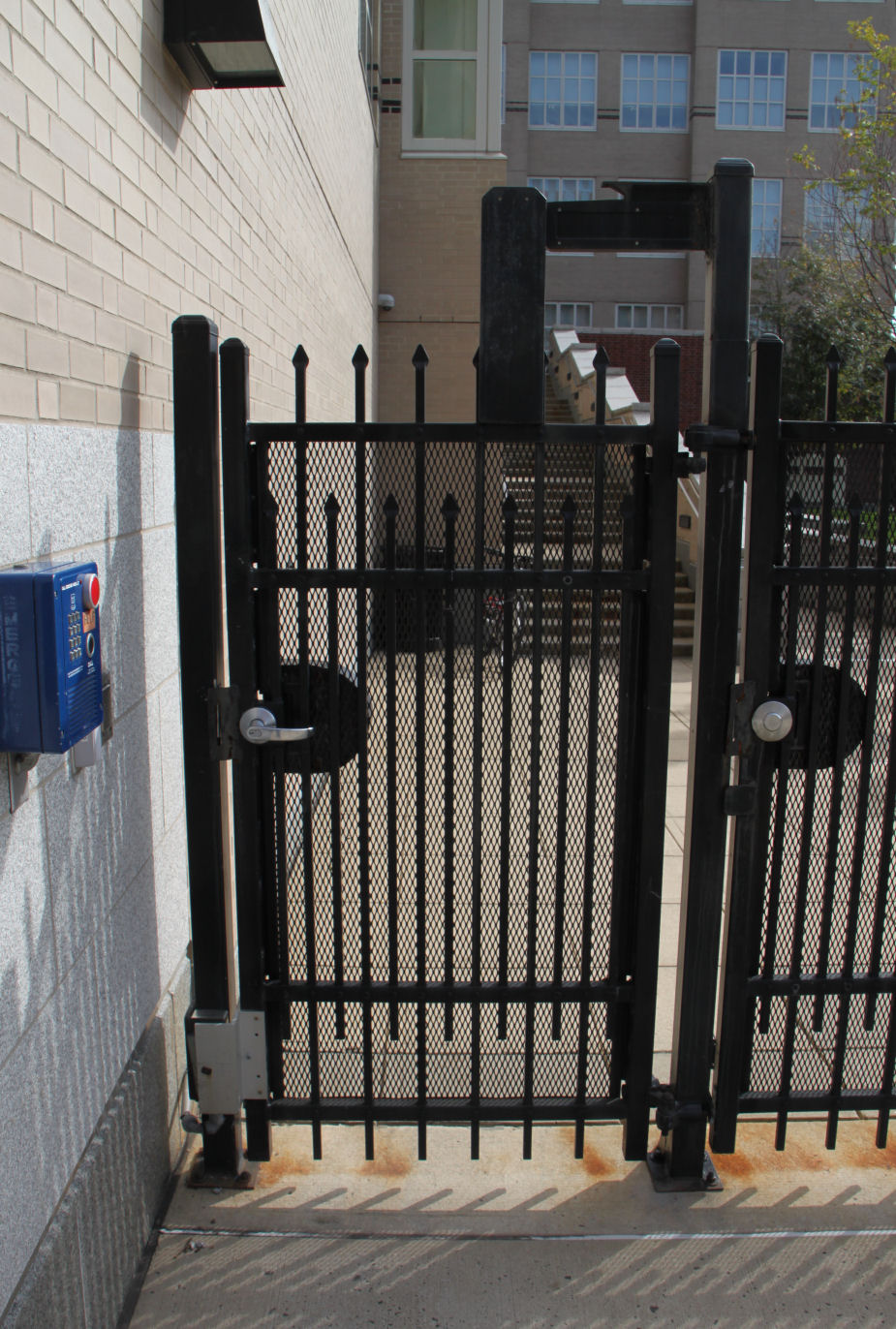 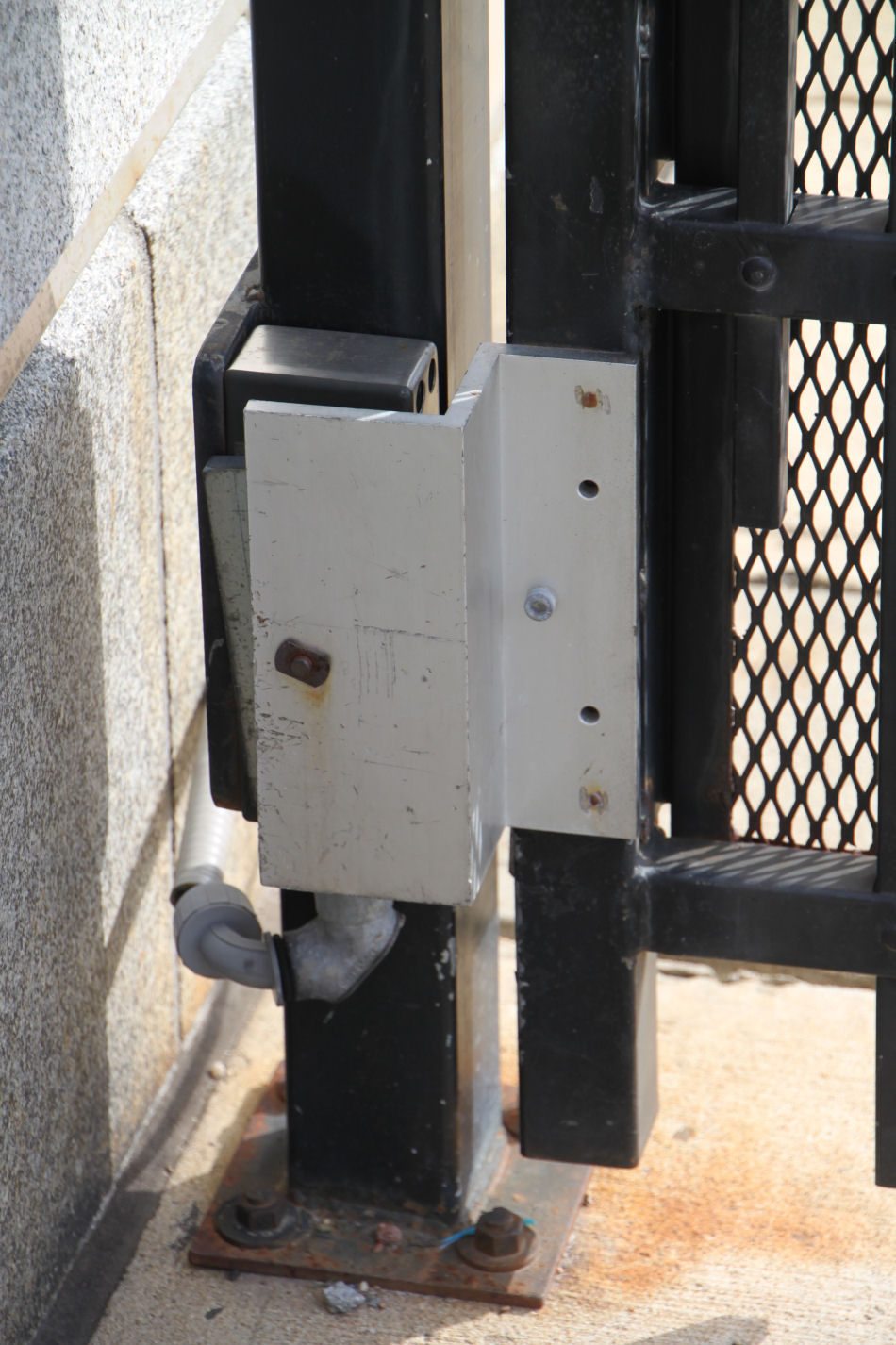 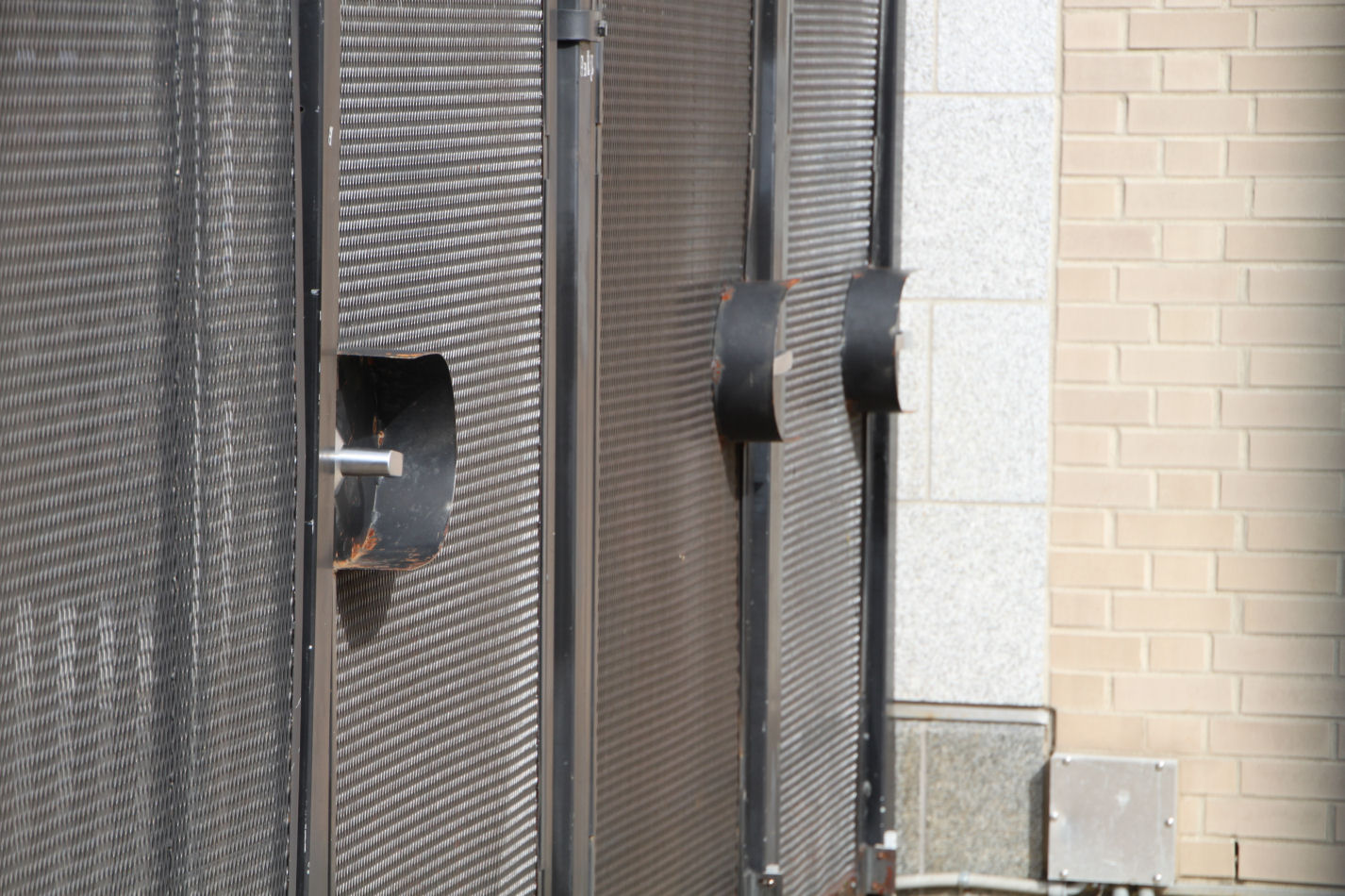 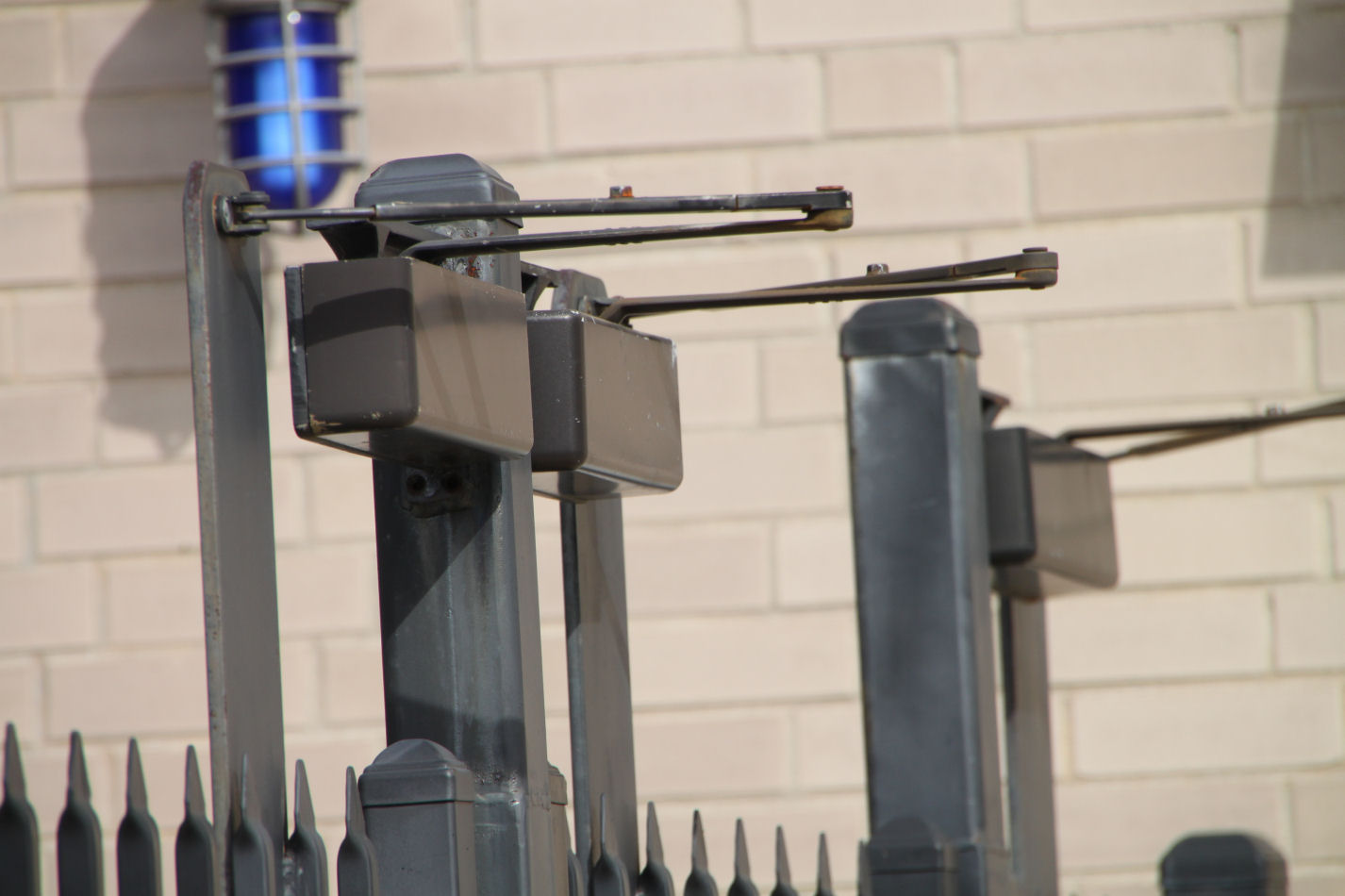 Is battery backup allowed?
Codes require mag-locks to unlock upon loss of power, but “loss of power” is not defined.
Is this loss of normal building power?
Can the lock be powered by the emergency generator along with the rest of the building?

NFPA 72 Interpretation - if the fire alarm system and mag-locks are on the same back-up power, this would meet the intent of the code.
Do not specify separate battery back-up in the power supply for the locks.
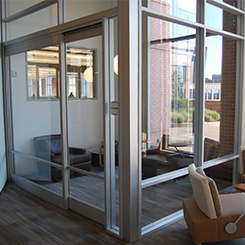 Door #103No Sensor
The owner wants a mag-lock and card reader.
A motion sensor won’t work because it will be accidentally actuated by the room’s occupants.
Free egress is required.

What are our options?
Mag-Lock with Door-Mounted Release (RX Switch)
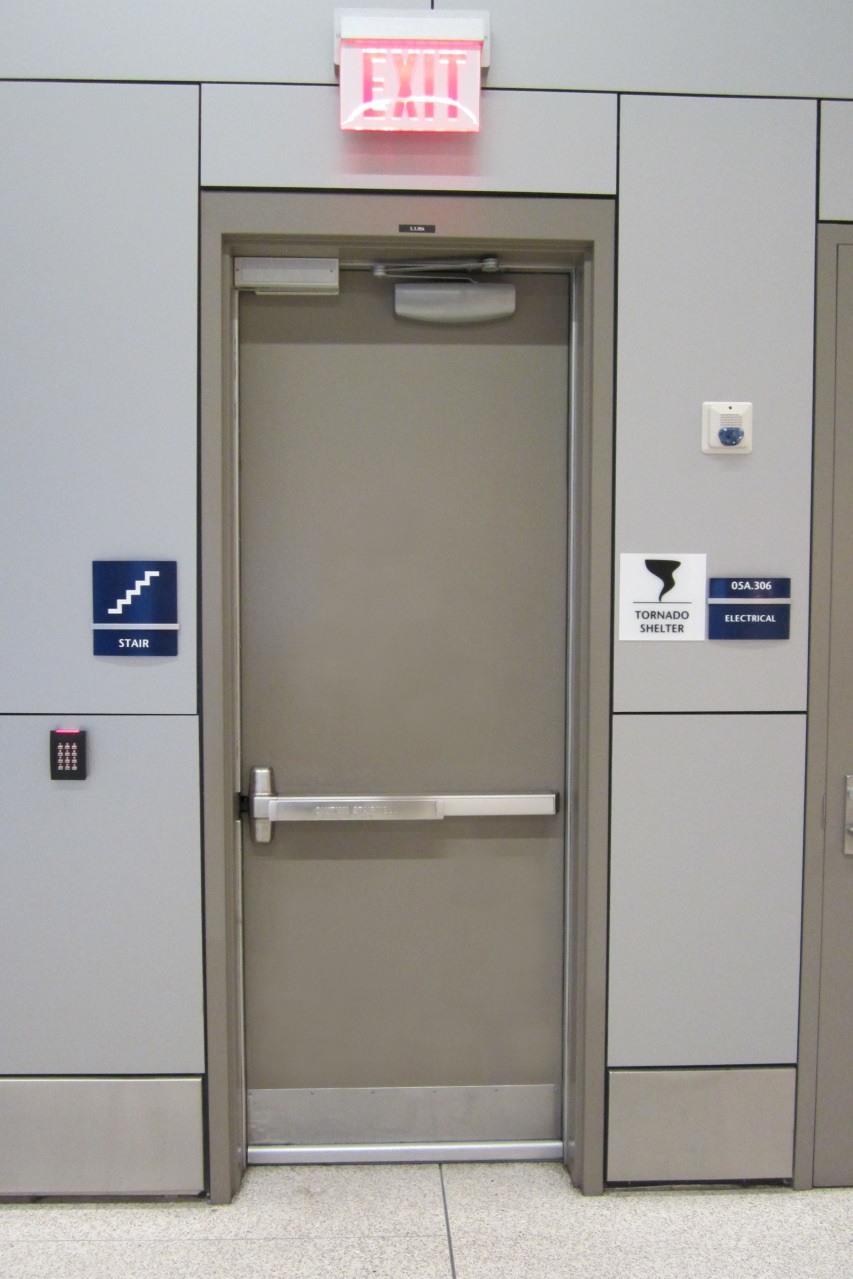 2003 edition of NFPA 101: A bar with an RX switch in it could be used instead of a motion sensor
2006 edition of NFPA 101:  Doors with electromagnetic locks and door-mounted release devices are considered “normal” doors, not access-controlled egress doors.
Mag-Lock with Door-Mounted Release (RX Switch)
2009 edition of NFPA 101:  Electrically Controlled Egress Door Assemblies
2009 edition of IBC:  Electromagnetically Locked Egress Doors
Release device affixed to door leaf
Obvious means of operation in direction of egress
Operable with one hand
Interrupts power supply and unlocks door
Loss of power unlocks door

Besides the motion sensor and push button, what has been removed from this list?
Direct-Hold Mag-Locks vsShear Locks
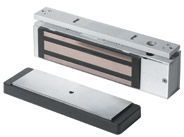 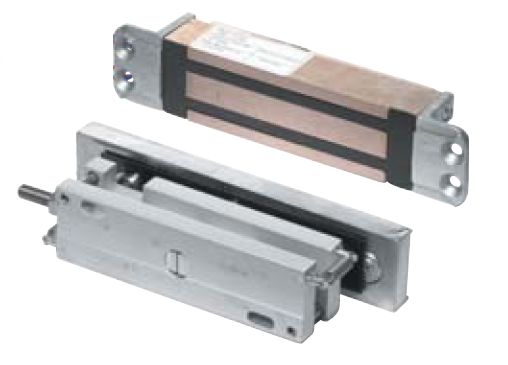 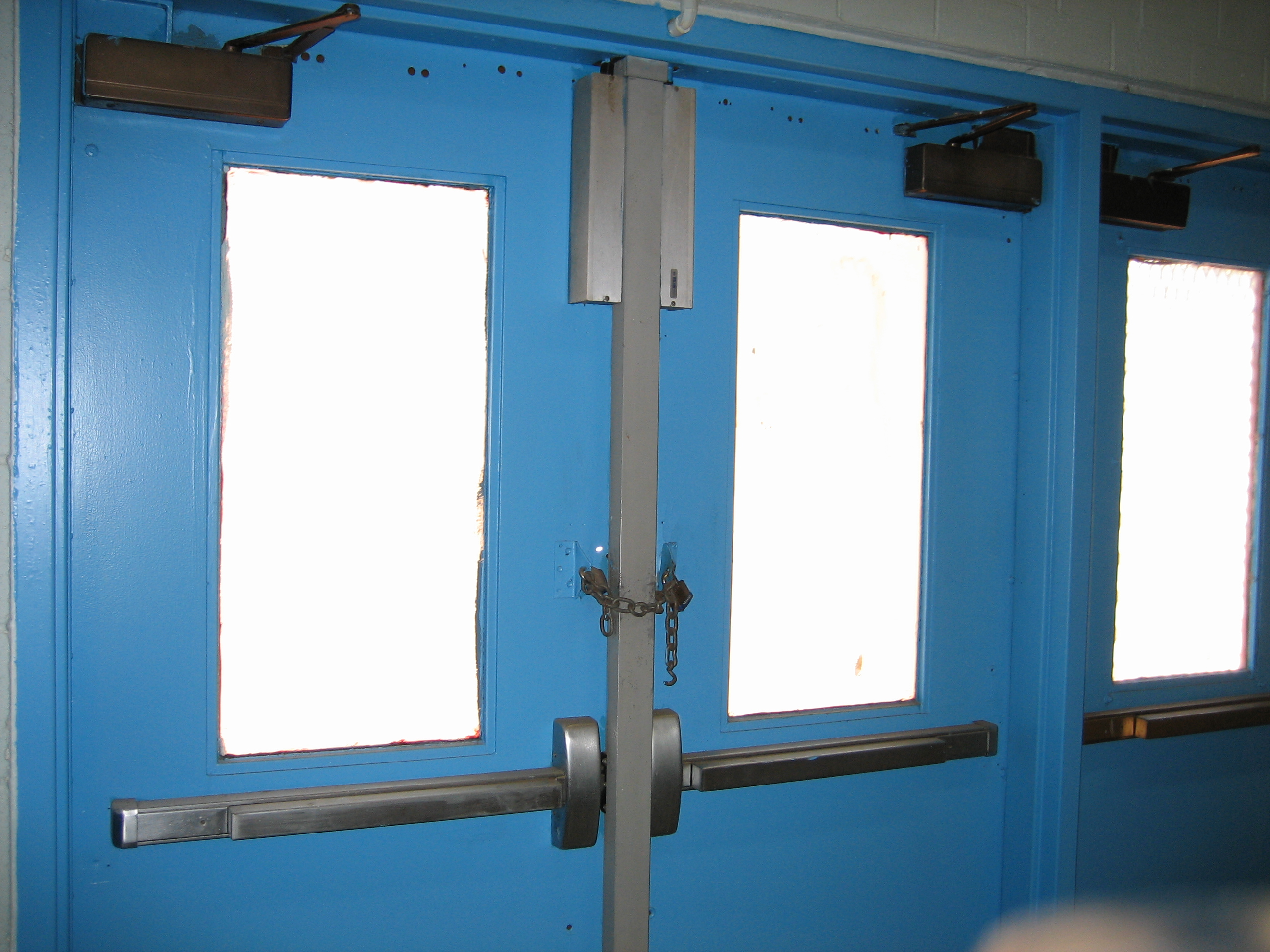 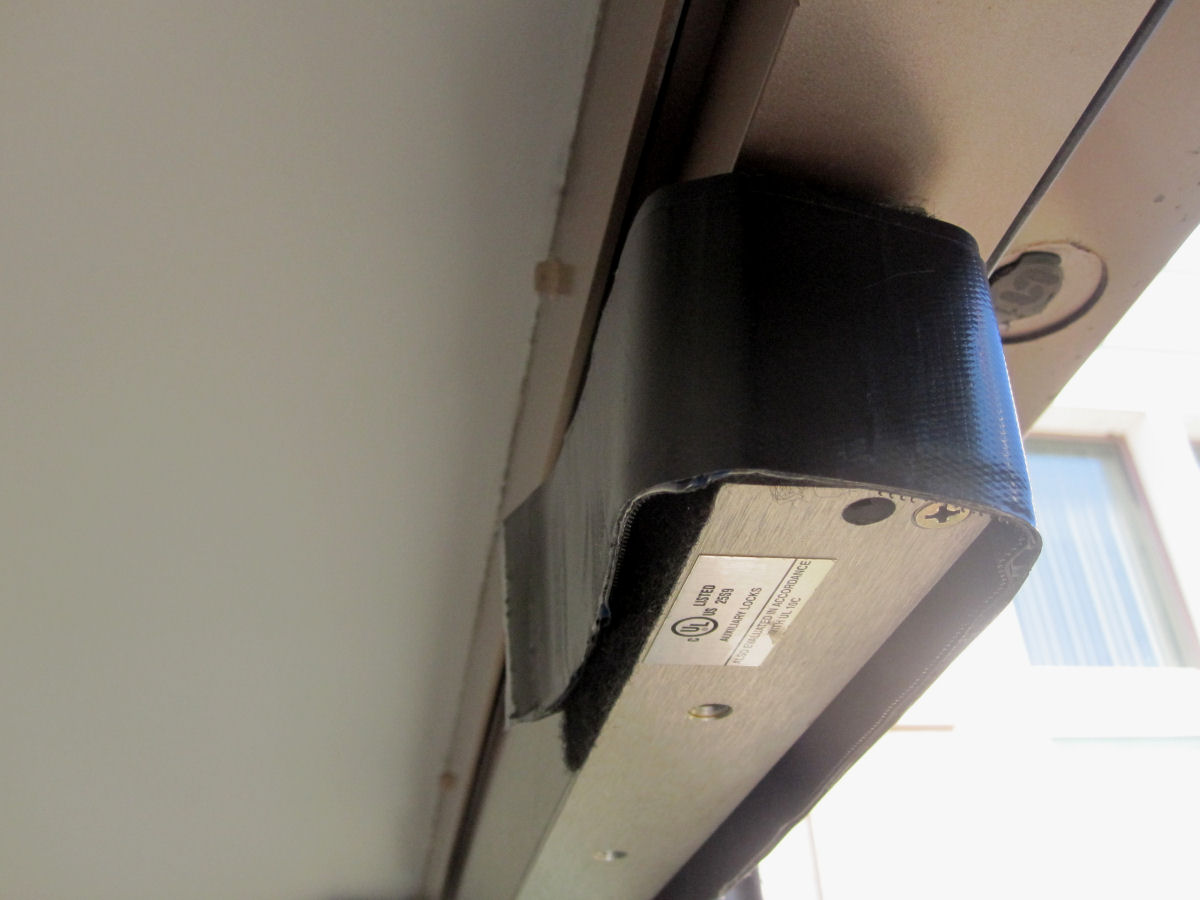 Interlocks (AKA man-traps), which often involve mag-locks, are not addressed in the IBC or NFPA 101.
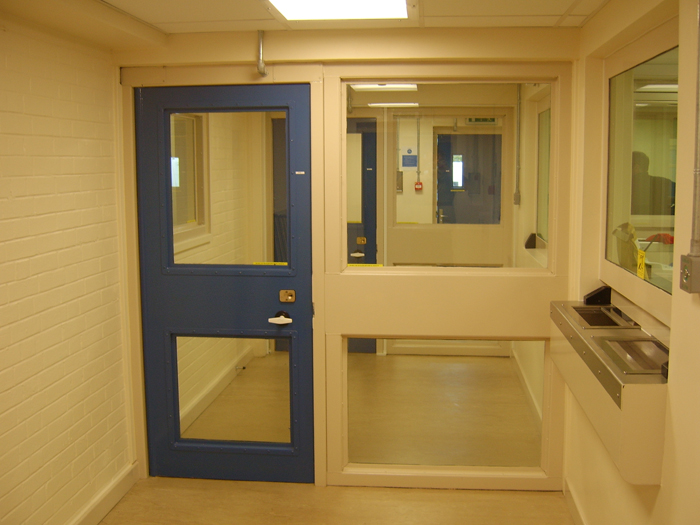 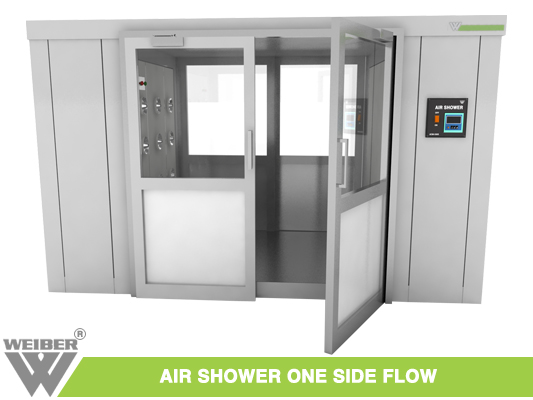 *
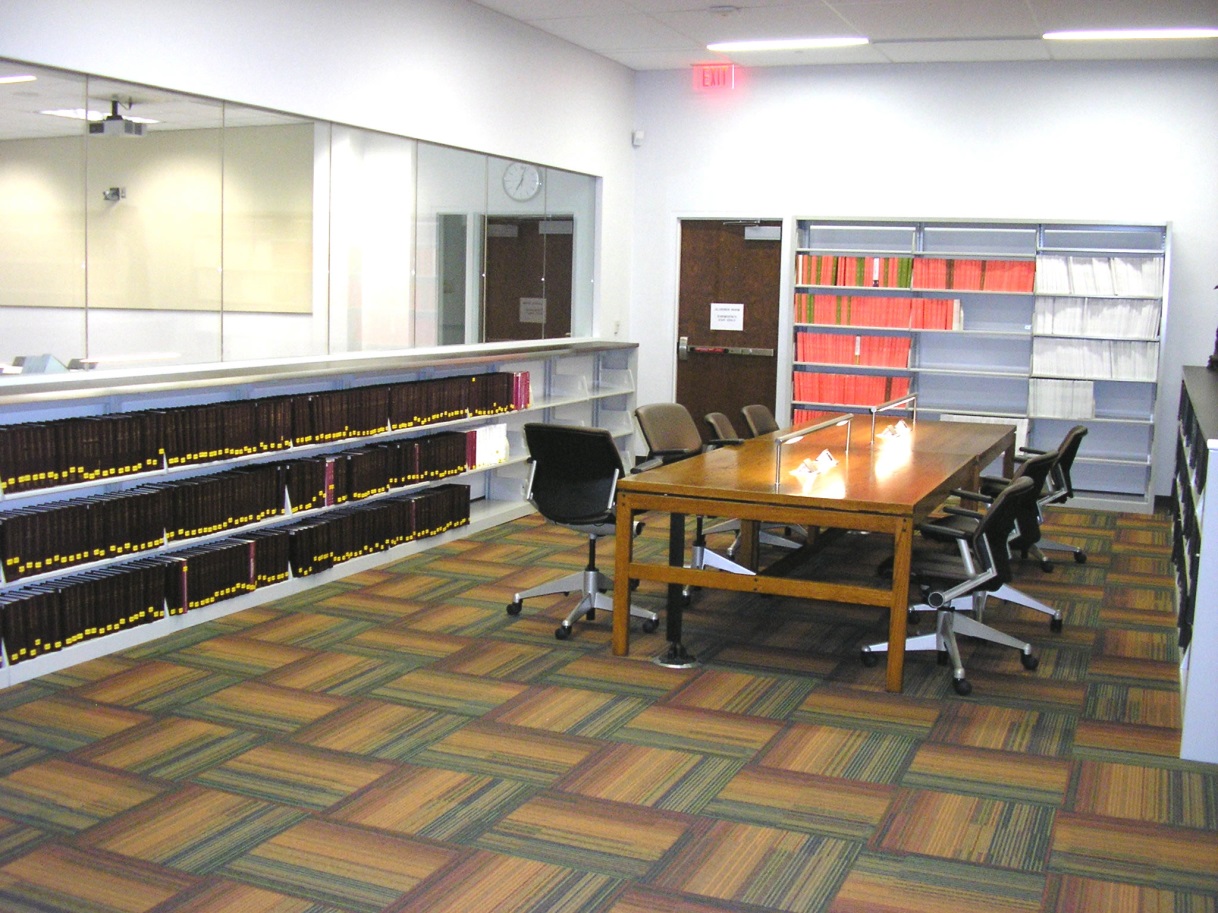 Door #104Library Egress
Library emergency exit
Librarian wants to lock door                                               and only allow egress during                                                            a fire alarm.
Code is NFPA 101-2009

What are our options?
Delayed Egress Devices
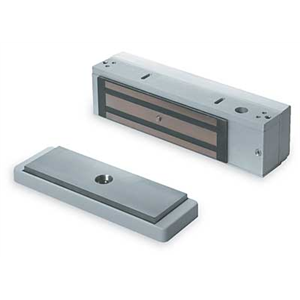 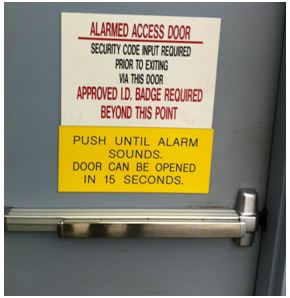 Delayed Egress
Designed to delay egress to prevent unauthorized use of the door.
Must allow egress for life safety.  
Typically a delayed egress exit device or magnetic lock with delayed egress controller.
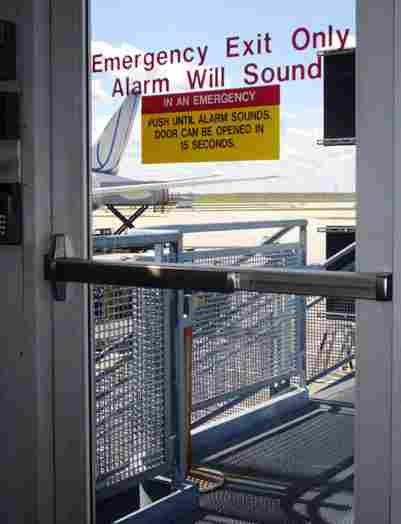 Delayed Egress Locks (NFPA 101)
Approved, listed, delayed egress locks
Must be allowed by occupancy chapter
Automatic sprinkler system or smoke/heat detection
Quantity of delays per egress path varies by occupancy
Immediate release by fire alarm, smoke detection system, or power failure
Capability of releasing from fire command center
15 lbs. applied for 3 second begins 15-second timer (30-second if approved by AHJ)
Audible local alarm
Manual rearm
Signage - “Push until alarm sounds.  Door can be opened in 15 seconds.” (+ additional requirements)
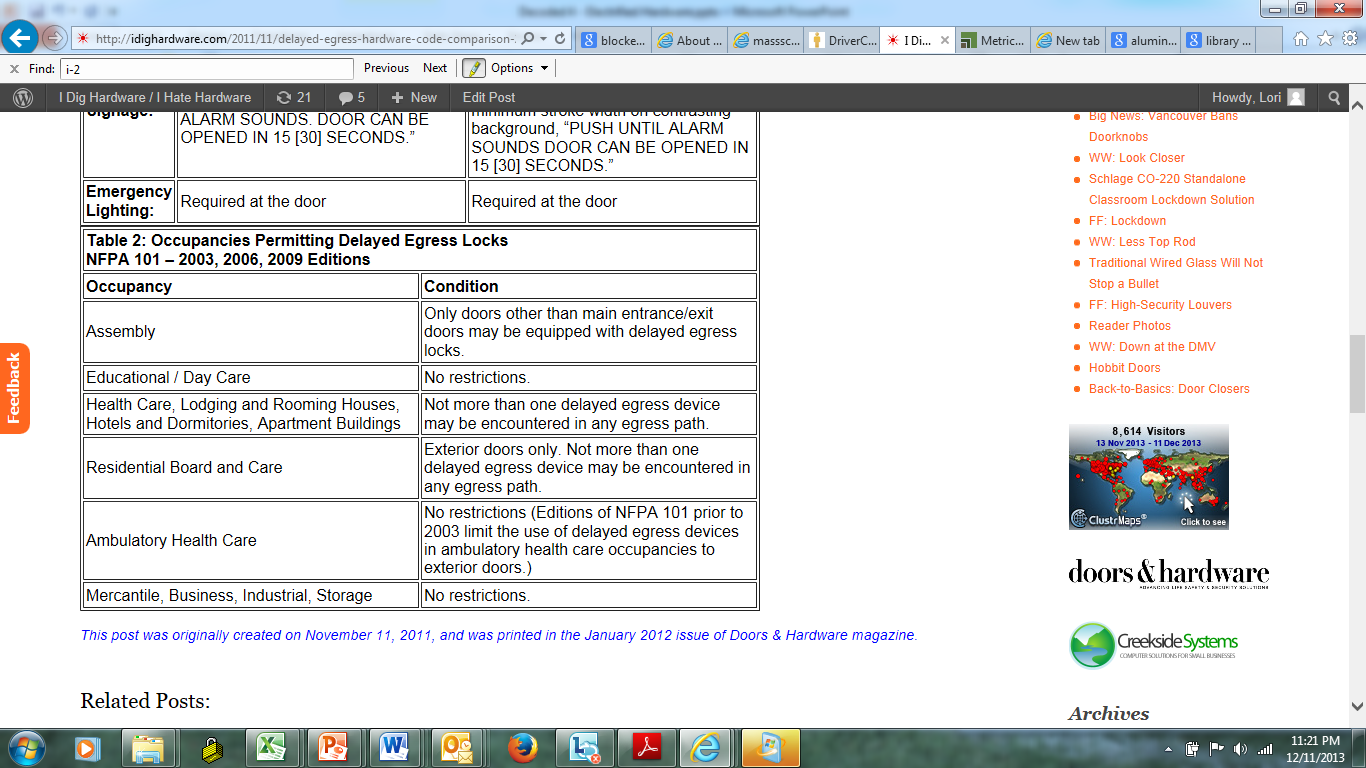 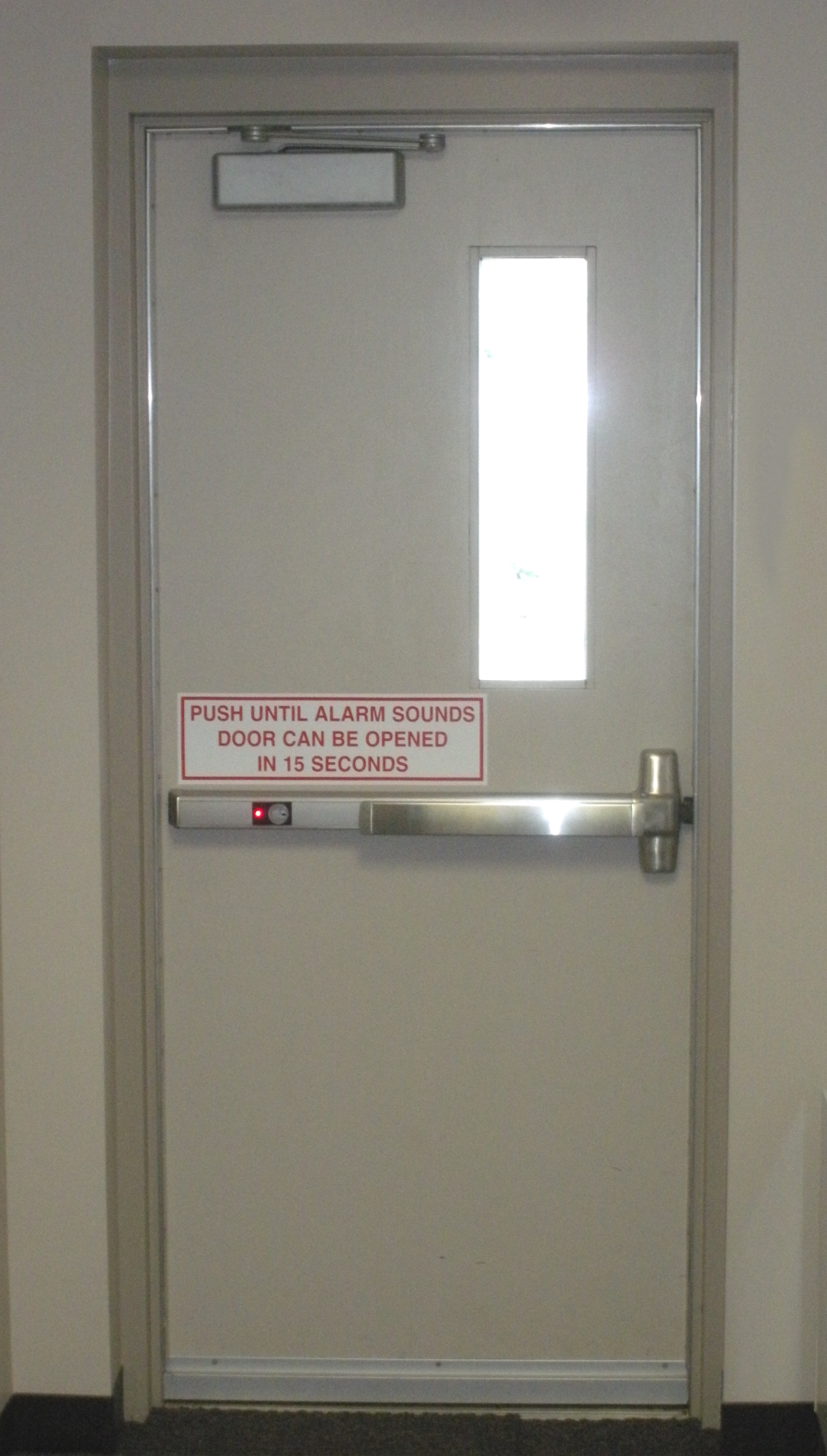 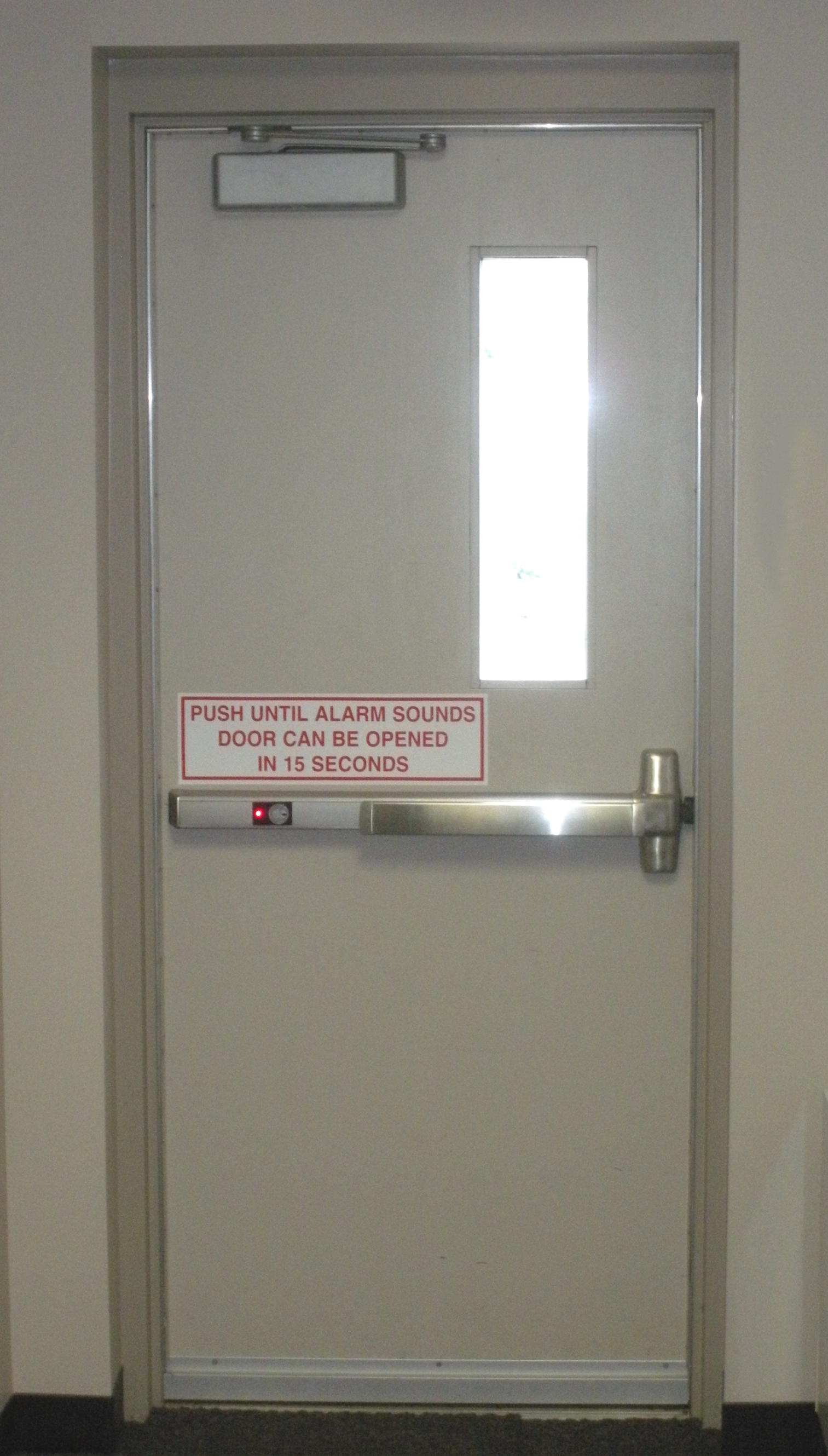 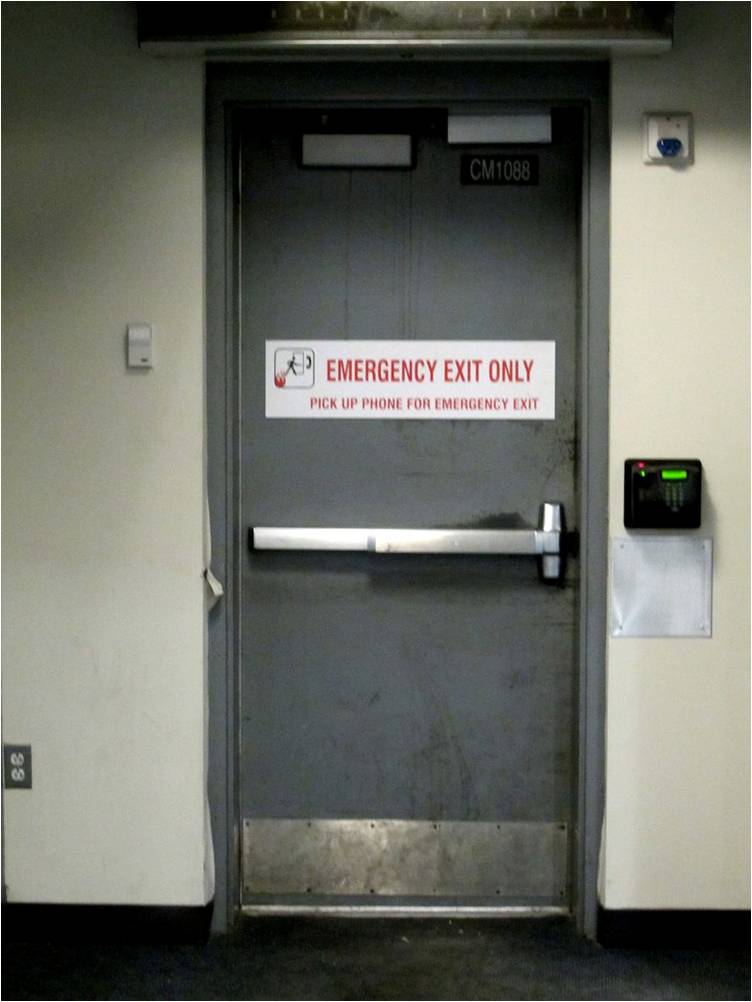 EMERGENCY EXIT ONLY
PICK UP PHONE FOR EMERGENCY EXIT
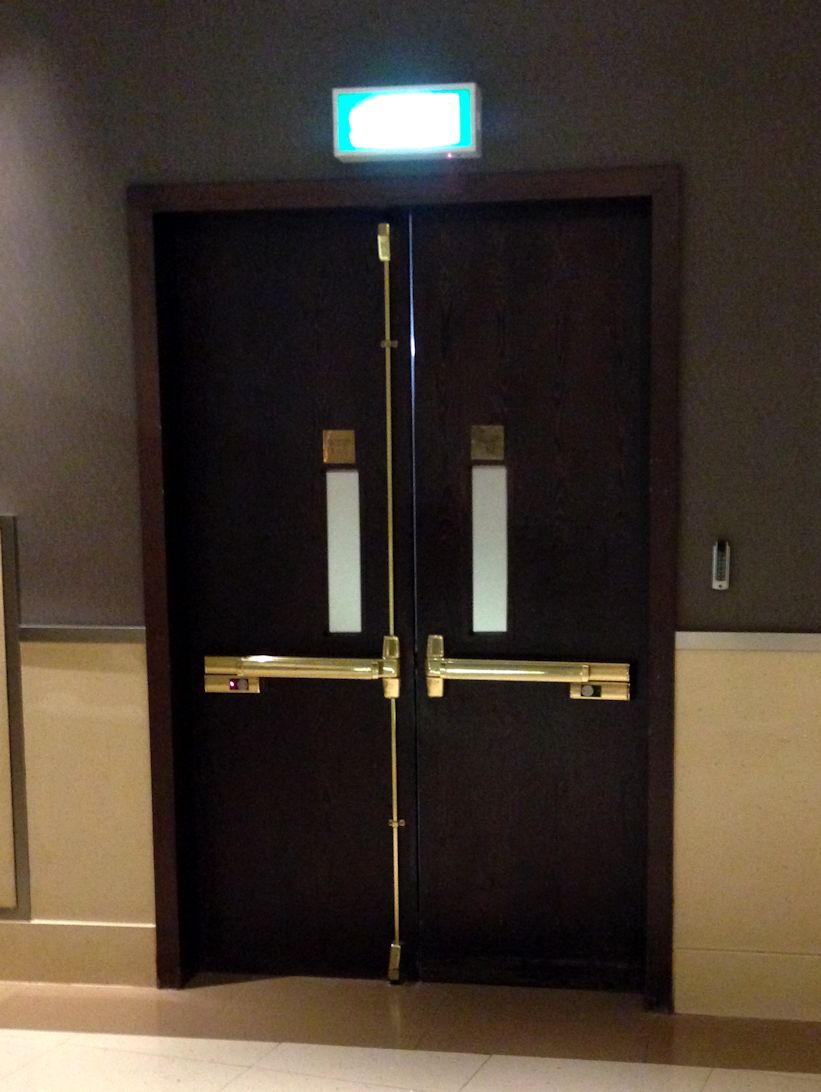 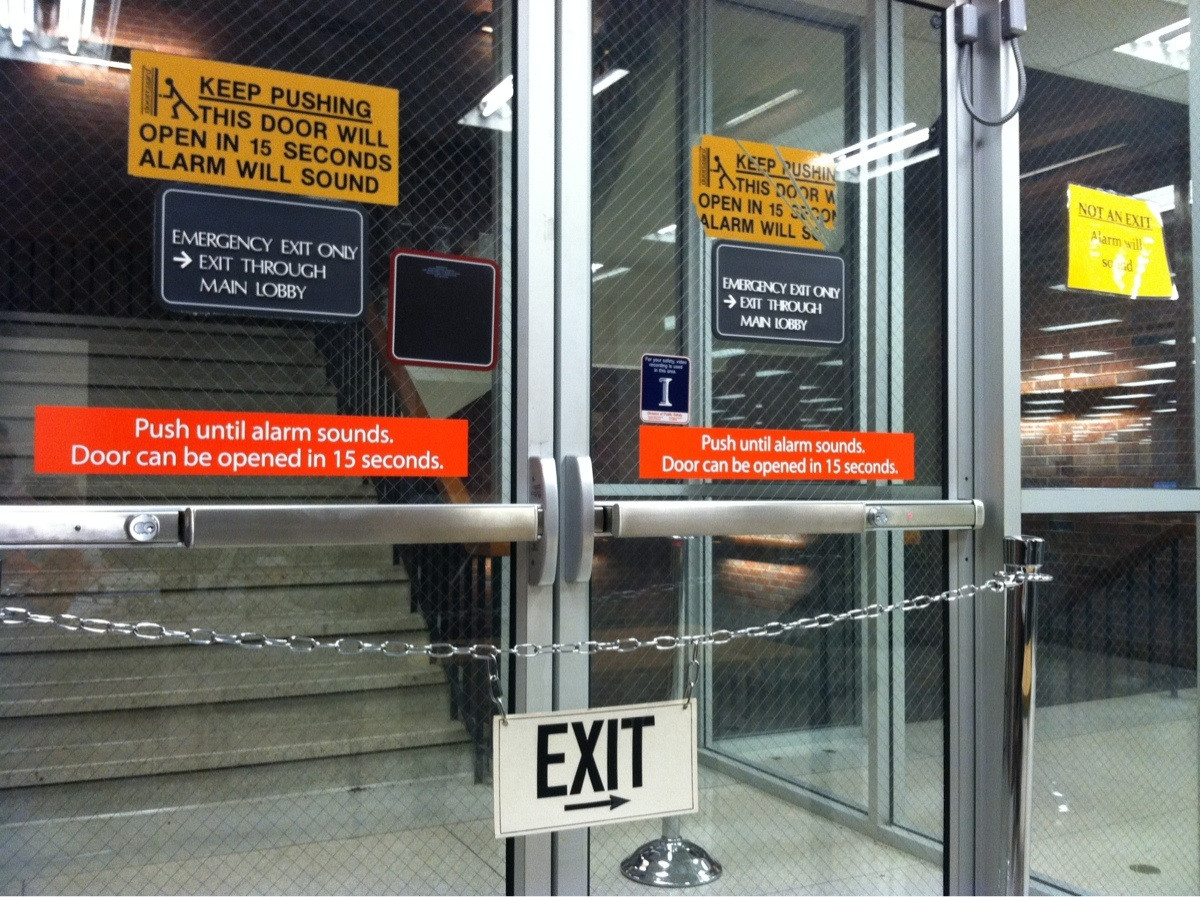 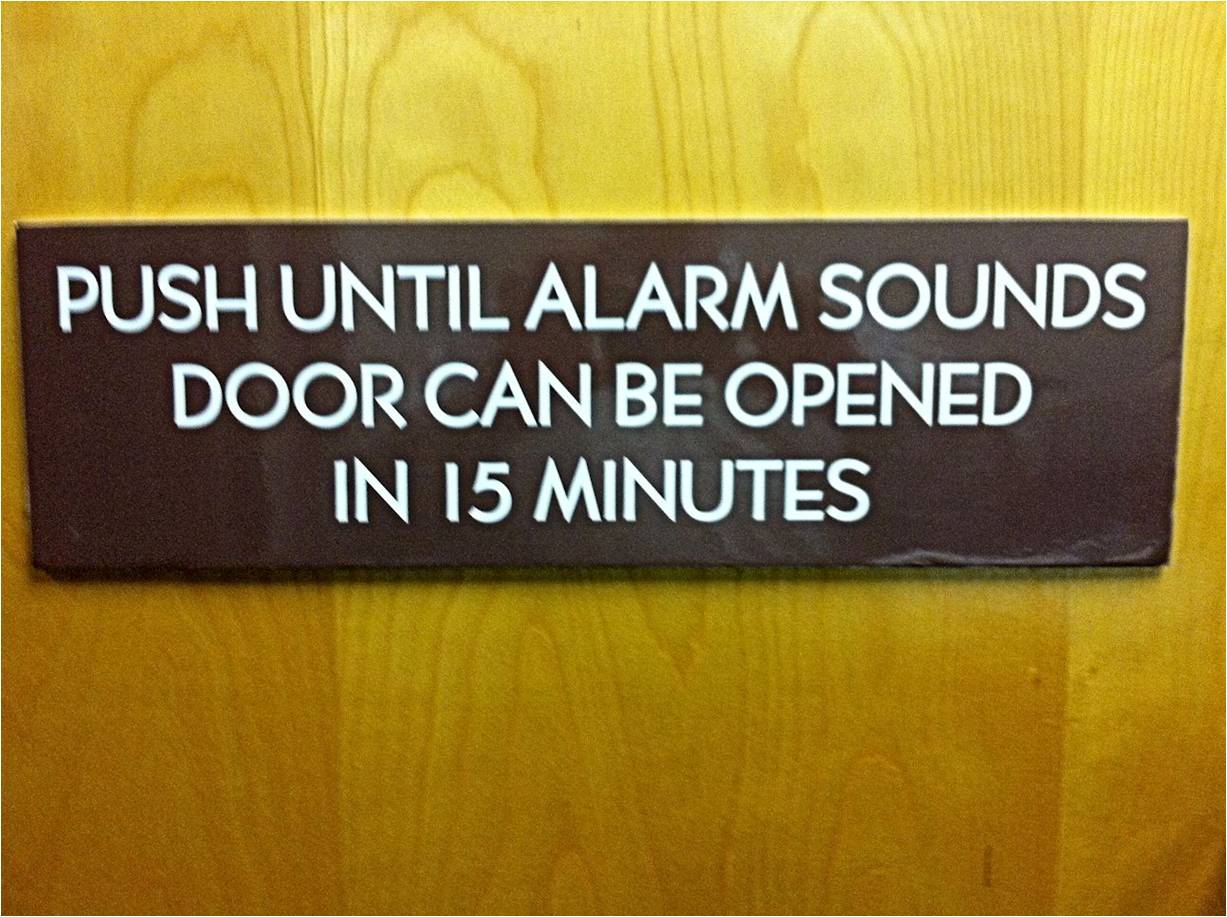 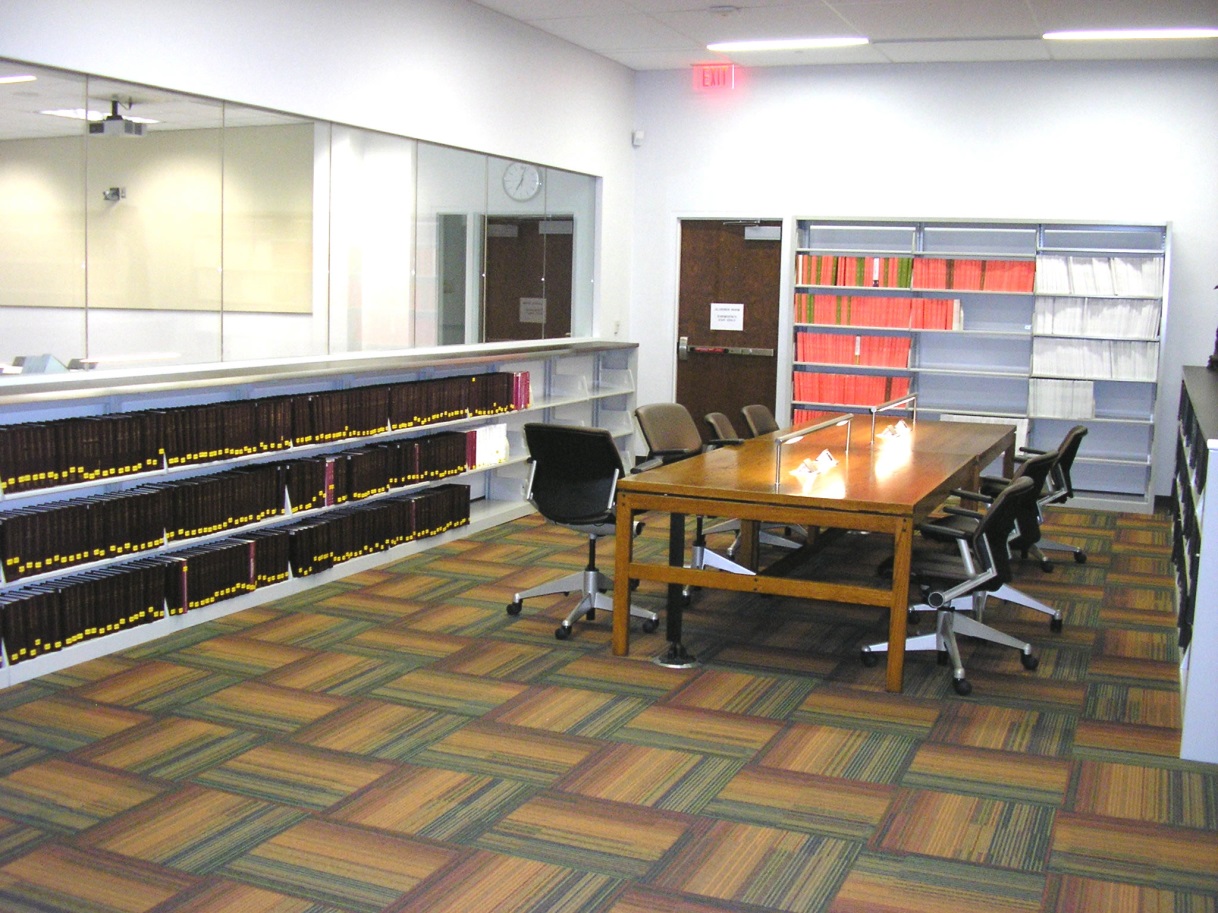 Door #104Library Egress
Library emergency exit
Librarian wants to lock door                                               and only allow egress during                                                            a fire alarm.
Code is NFPA 101-2009

What are our options?
What if the code was the 2009 IBC?
Delayed Egress (IBC)
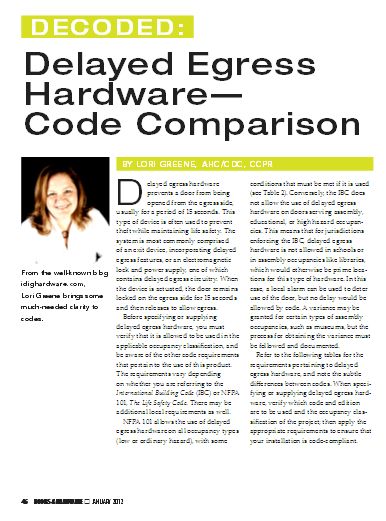 Allowed in all occupancies except Assembly, Educational, and High Hazard
One delay before entering an exit
15 lbs. applied for 1 second begins 15-second timer (30-second if approved by AHJ)
BOCA option (automatic rearm) is not required for IBC compliance.
Sometimes an alarm is the most secure solution you can offer.
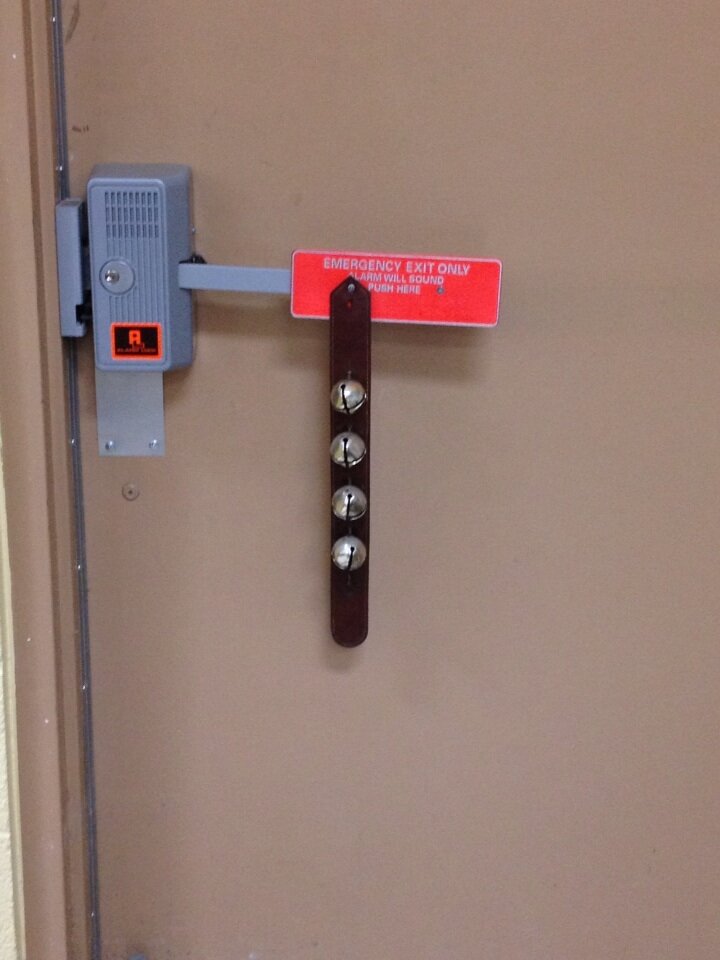 Door #105Elevator Lobby
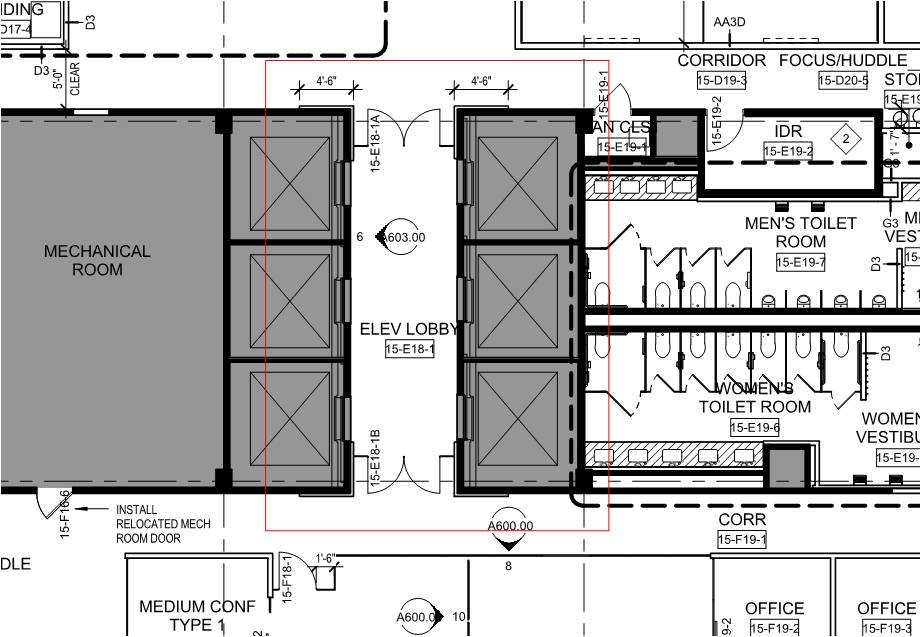 Means of egress from the elevator lobby is through the tenant space

How can you provide security if the code is the 2009 IBC?
How can you provide security if the code is the 2009 edition of NFPA 101?
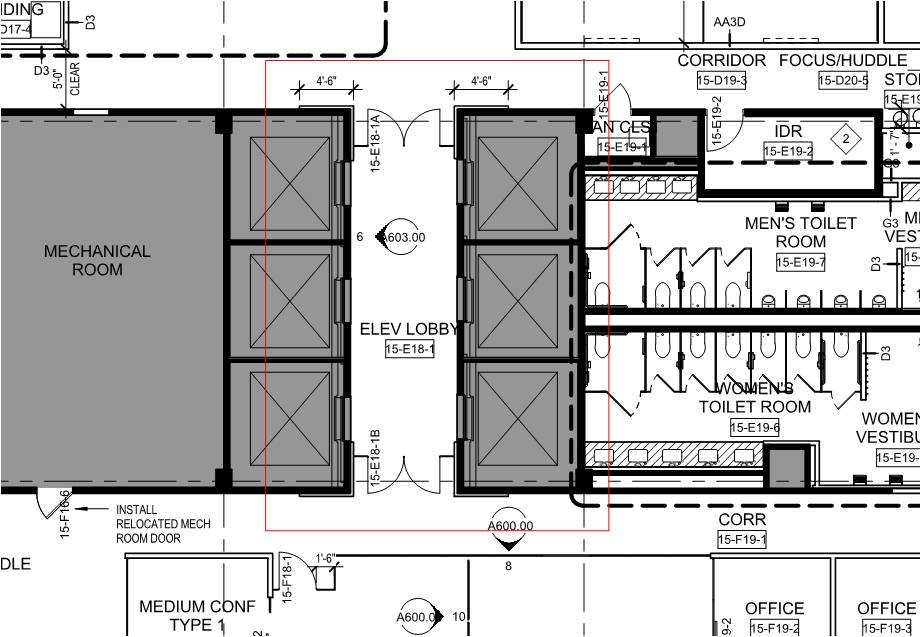 Elevator Lobby Egress
2009 IBC: 708.14.1: “Elevator lobbies shall have at least one means of egress complying with Chapter 10 and other provisions within this code.”
2009 NFPA 101: 7.2.1.6.3 Elevator Lobby Exit Access Door Assemblies Locking.
Fail safe lock – unlocks on fire alarm and power failure (battery backup not allowed)
Must be allowed by occupancy chapter
Switch listed per UL 294 Access Control System Units
Two-way communication system in elevator lobby
Some state codes also have modifications for elevator lobby doors.
*
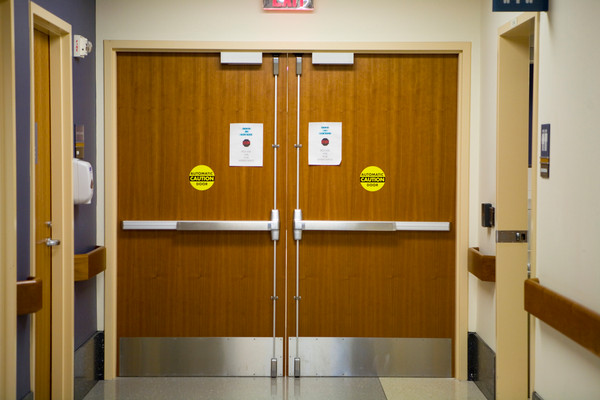 Door #106Pediatric Ward
What options can you offer to allow the hospital to secure the doors on the egress side?
I-2 Special Egress Locks
Must have fire protection/detection system
Doors unlock upon activation of sprinkler/fire alarm and loss of power controlling lock
Capability of remote unlock
One special egress lock max. before entering an exit
Procedures must be part of emergency planning and preparedness
All clinical staff carry keys/code/credentials to operate locks
Emergency lighting at the door
Protective needs (maternity, pediatrics, emergency, dementia) vs. security measures (detention, forensics)
*
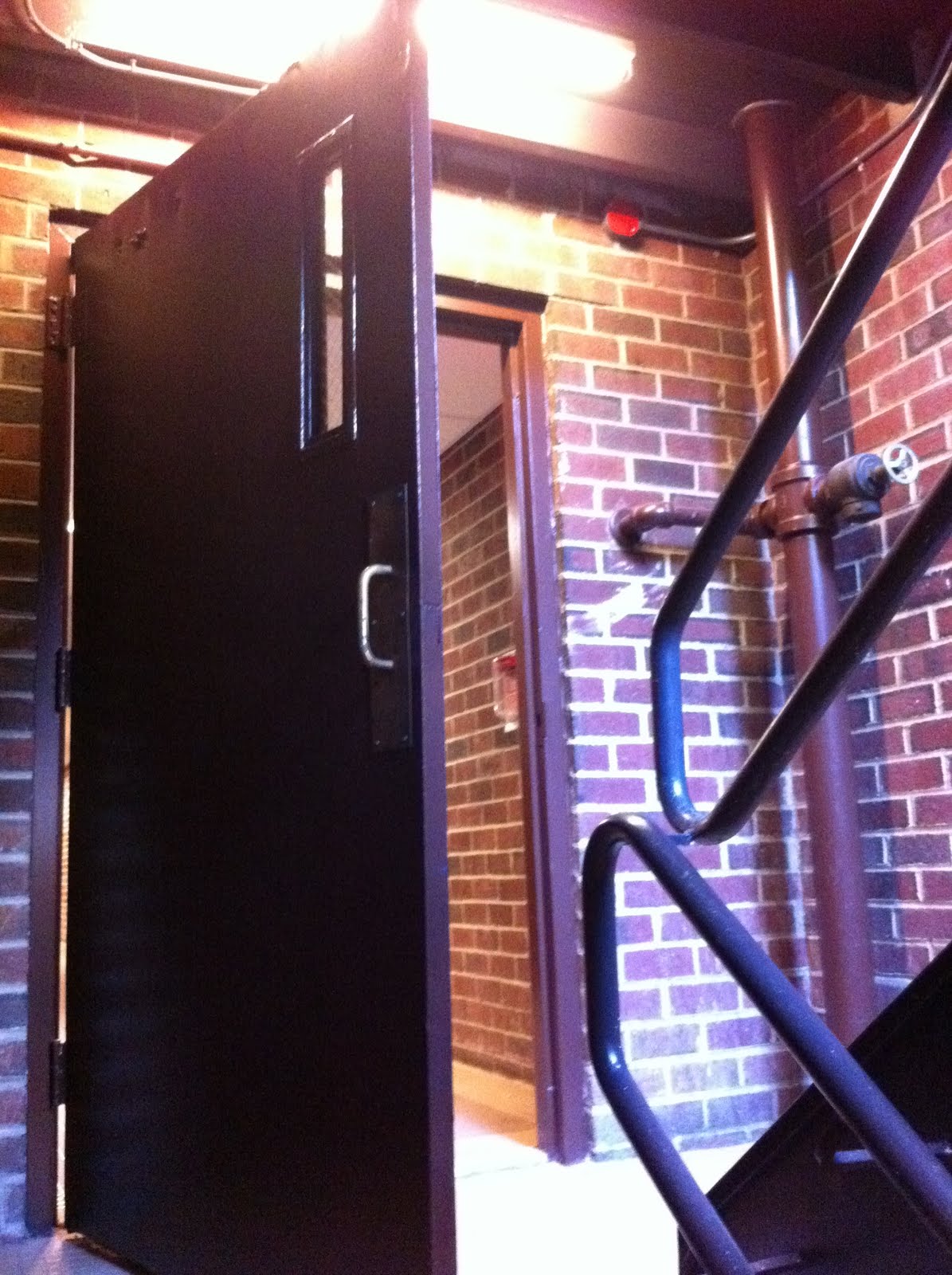 Door #107Stair Door
Replacing existing stair doors
High-rise building 
Multi-tenant
Card readers on stair side
Code is 2009 IBC

What’s the first problem with                                                                                     this door?
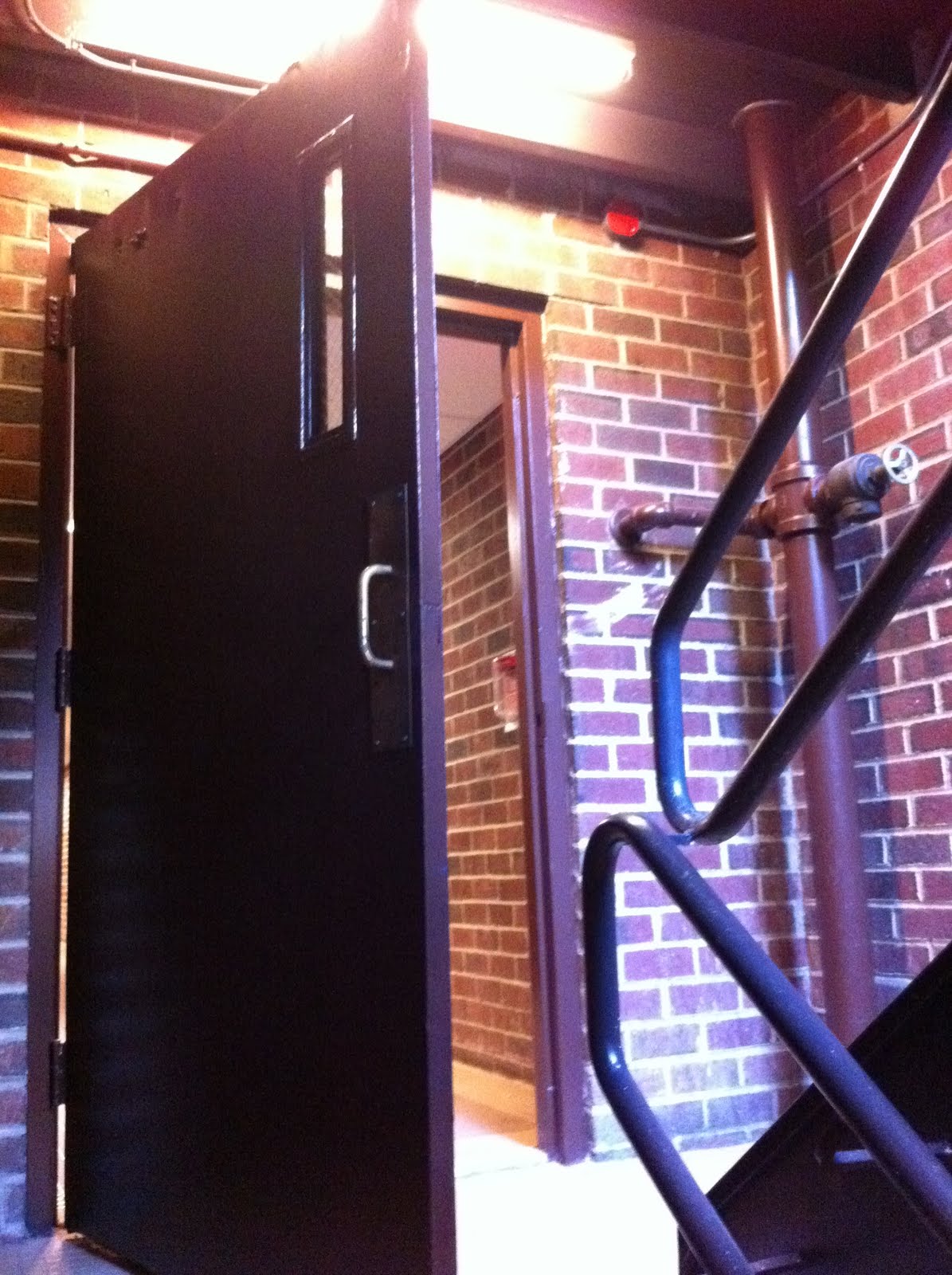 Door #107Stair Door
Replacing existing stair doors
High-rise building 
Multi-tenant
Card readers on stair side
Code is 2009 IBC

What are our options                                                                          for locking the stair doors?
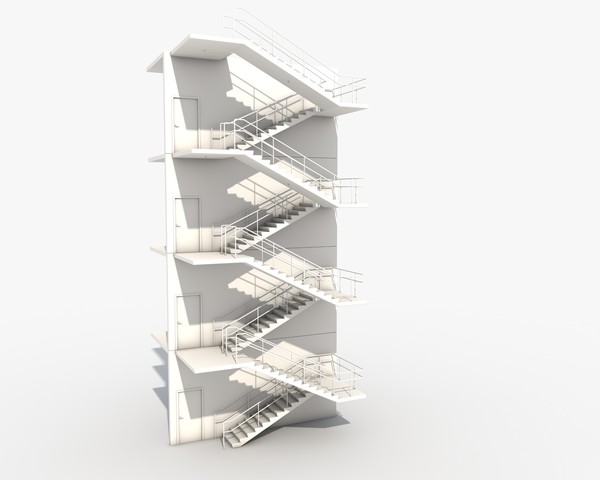 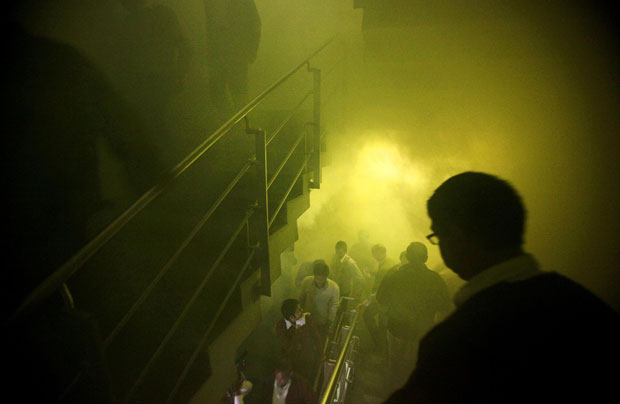 Stairwell Reentry
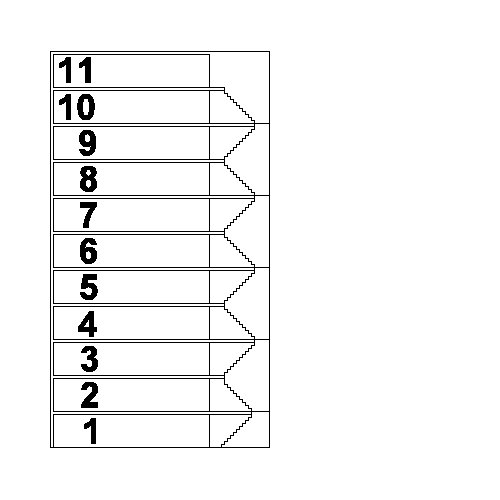 Stairwell doors are often locked to prevent entry to restricted floors.
During a fire, occupants must be able to move from the stairwell onto floors through doors that are normally locked.
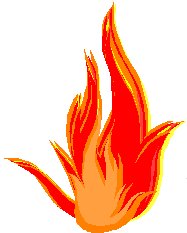 Stairway Doors
Interior stairway means of egress doors openable from both sides without a key or special knowledge or effort
Discharge doors openable from egress side
High rise buildings (403.5.3) 

Unlocked without unlatching by a signal from the fire command center
Stairway communication system required
Stairs serving 4 stories or less – recent changes
The 2003 edition of the IBC allowed stairs serving not more than four stories to have mechanical locksets on the stair side of doors other than the stair discharge.
Later editions require fail safe locks controlled remotely, even on 4-story stairs or less.
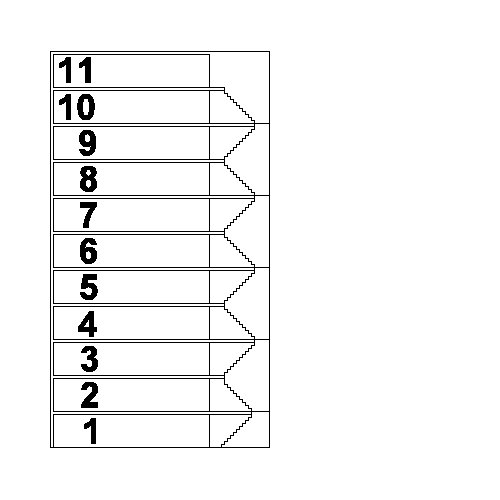 OR
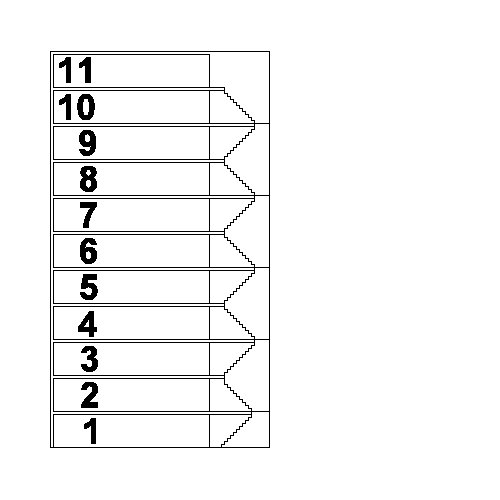 Free Access
Unlock on Fire Alarm
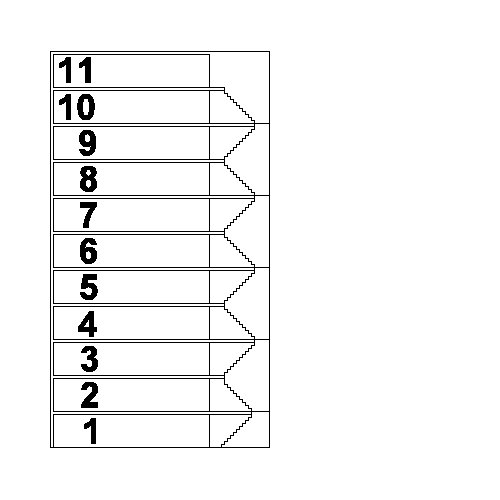 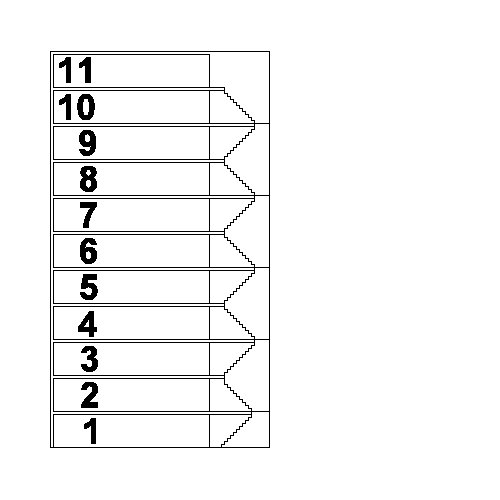 Free Access
Unlock on Fire Alarm
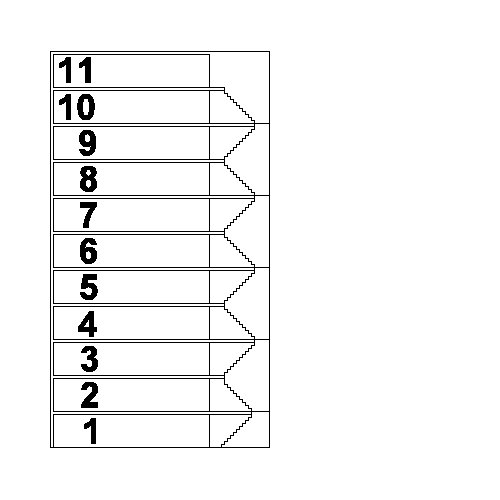 Electrified Locks
Fail Safe vs. Fail Secure
Fail Safe - When power fails, lock is unlocked.
Lock is still latched.
Fail Secure - When power fails, lock is locked.
Lever on secure side is locked.
Lever on egress side is not locked.

Which type of lock do we need for stairwell reentry?
Fail Safe vs. Fail Secure
Fail Safe - When power fails, lock is unlocked.
Lock is still latched.
Fail Secure - When power fails, lock is locked.
Lever on secure side is locked.
Lever on egress side is not locked.

Which type of lock do we need for stairwell reentry?
Why can’t you use an electric strike for these doors?
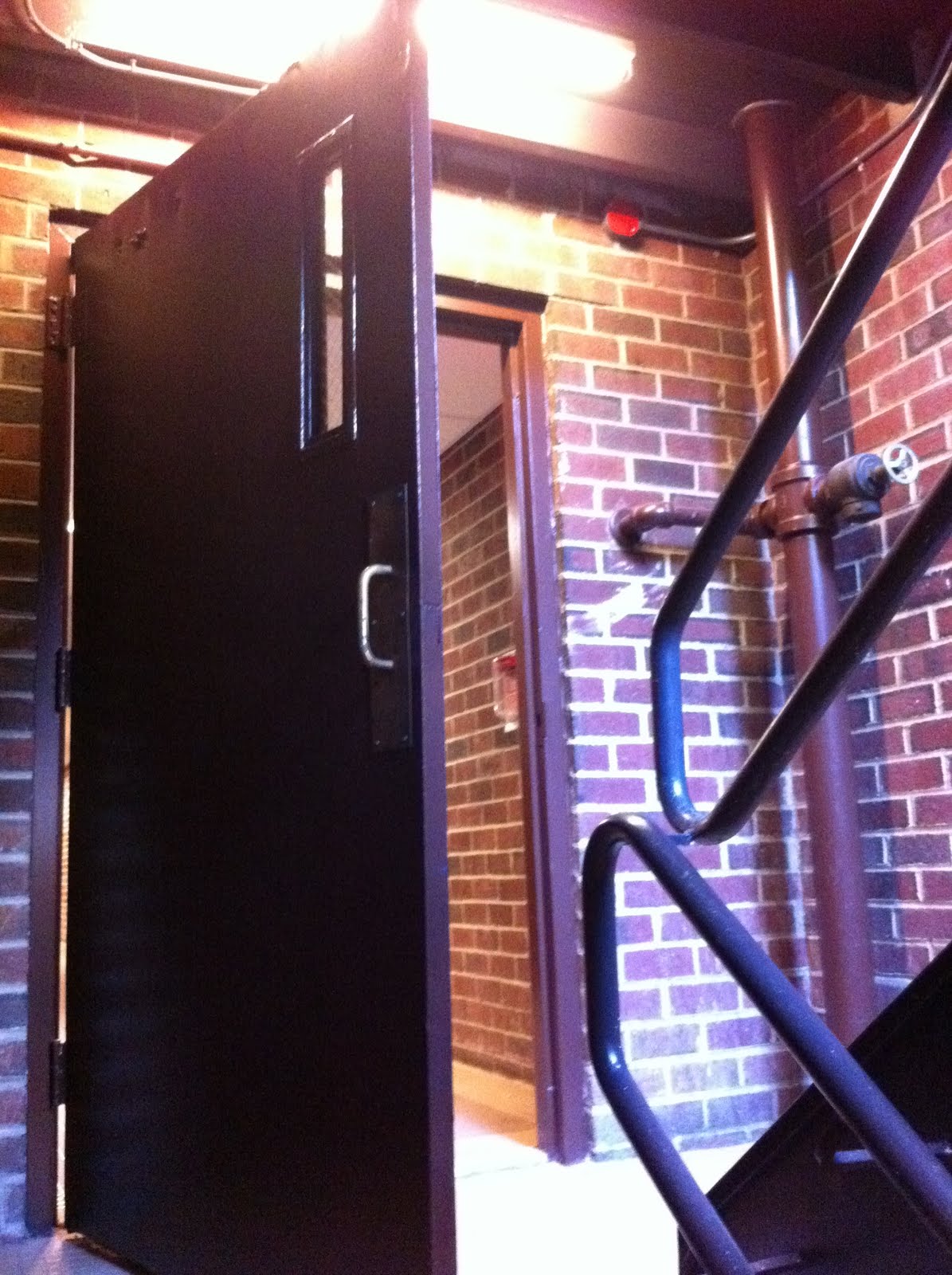 Door #104Stair Door
Replacing existing stair doors
High-rise building 
Multi-tenant
Card readers on stair side
Code is 2009 IBC

What if the code                                                                             is NFPA 101 – 2009??
*
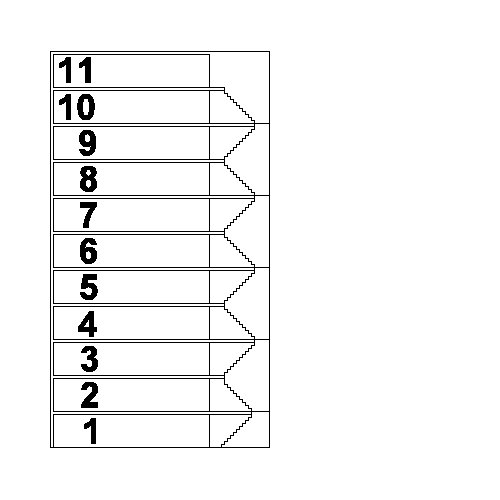 Selected Reentry
Allows mechanical locking of some doors
Selected reentry is not covered in the IBC
Selected Reentry
NFPA 101 - Door assemblies on stair enclosures shall be permitted to be equipped with hardware that prevents re-entry into the interior of the building, provided that the following criteria are met:
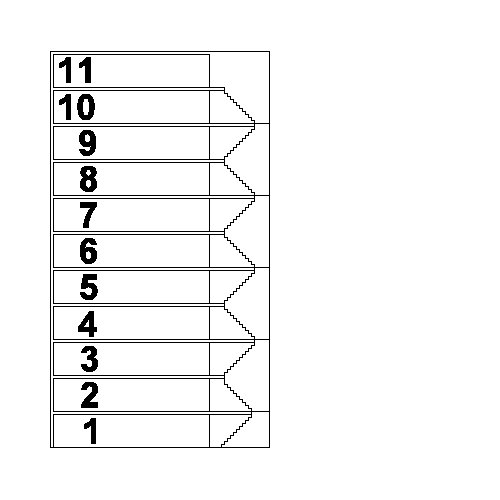 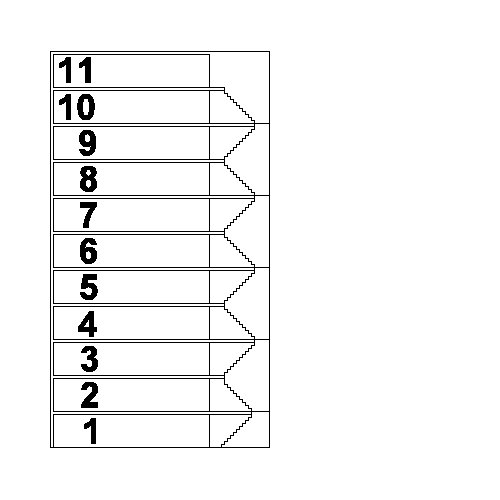 (1) There shall be not less than two levels where it is possible to leave the stair enclosure to access another exit.
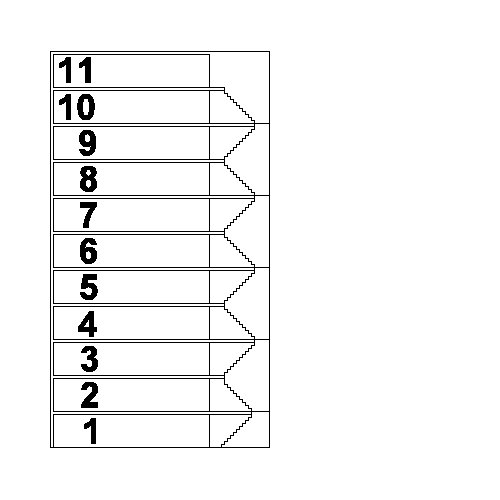 (2) There shall be not more than four stories intervening between stories where it is possible to leave the stair enclosure to access another exit.
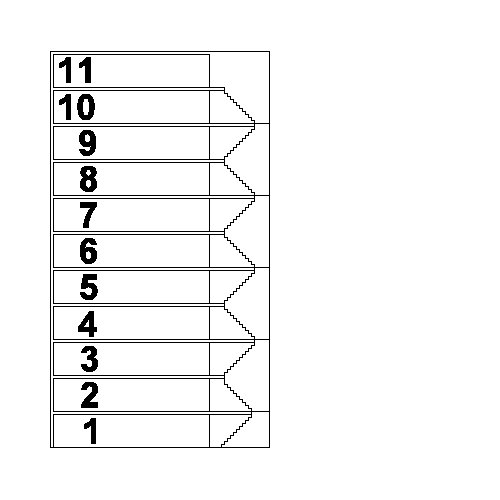 (3) Re-entry shall be possible on the top story or next-to-top story served by the stair enclosure, and such story shall allow access to another exit.
(4) Door assemblies allowing re-entry shall be identified as such on the stair side of the door leaf.
REENTRY 
PERMITTED
 ON THIS 
FLOOR.
(5) Door assemblies not allowing re-entry shall be provided with a sign on the stair side indicating the location of the nearest door opening, in each direction of travel, that allows re-entry or exit.
REENTRY 
FLOOR 5
EXIT 
FLOOR 1
Session 4 – Electrified Hardware
Electric Latch Retraction
Access-Controlled Egress Doors
Electromagnetically Locked Egress Doors
Delayed Egress
Elevator Lobbies
I-2 Special Egress Locks
Stairwell Reentry
Homework
Please fill out a short evaluation for this course!
https://www.kamtm.com/url/u.aspx?3E5BBC94348069880

Read and digest any of the following articles on iDigHardware:
Doors with Access Control
Fail Safe vs. Fail Secure – When and Where?
Code Requirements for Electromagnetic Locks
Elevator Lobby Egress
Electromagnetically Locked Egress Doors
Stairwell Reentry – Myths and Facts
Delayed Egress Hardware – Code Comparison
Special Egress Locks in I-2 Occupancies
NFPA 72 on Access Control
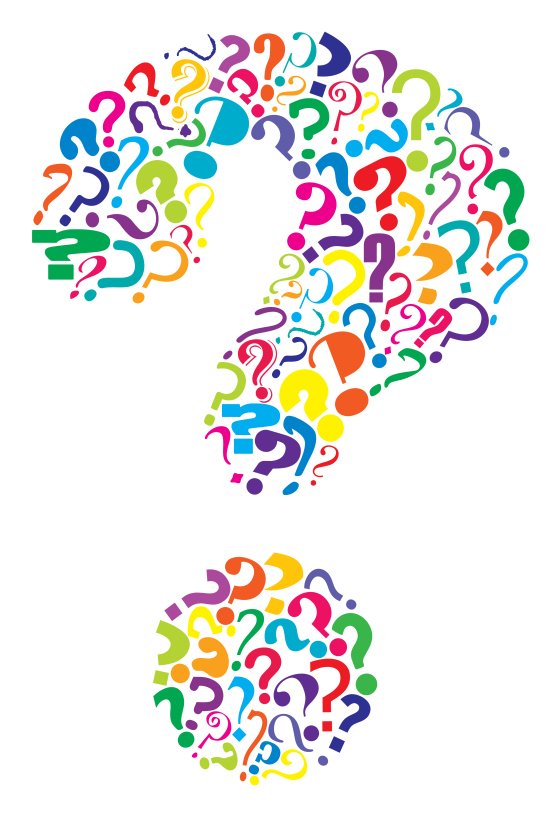